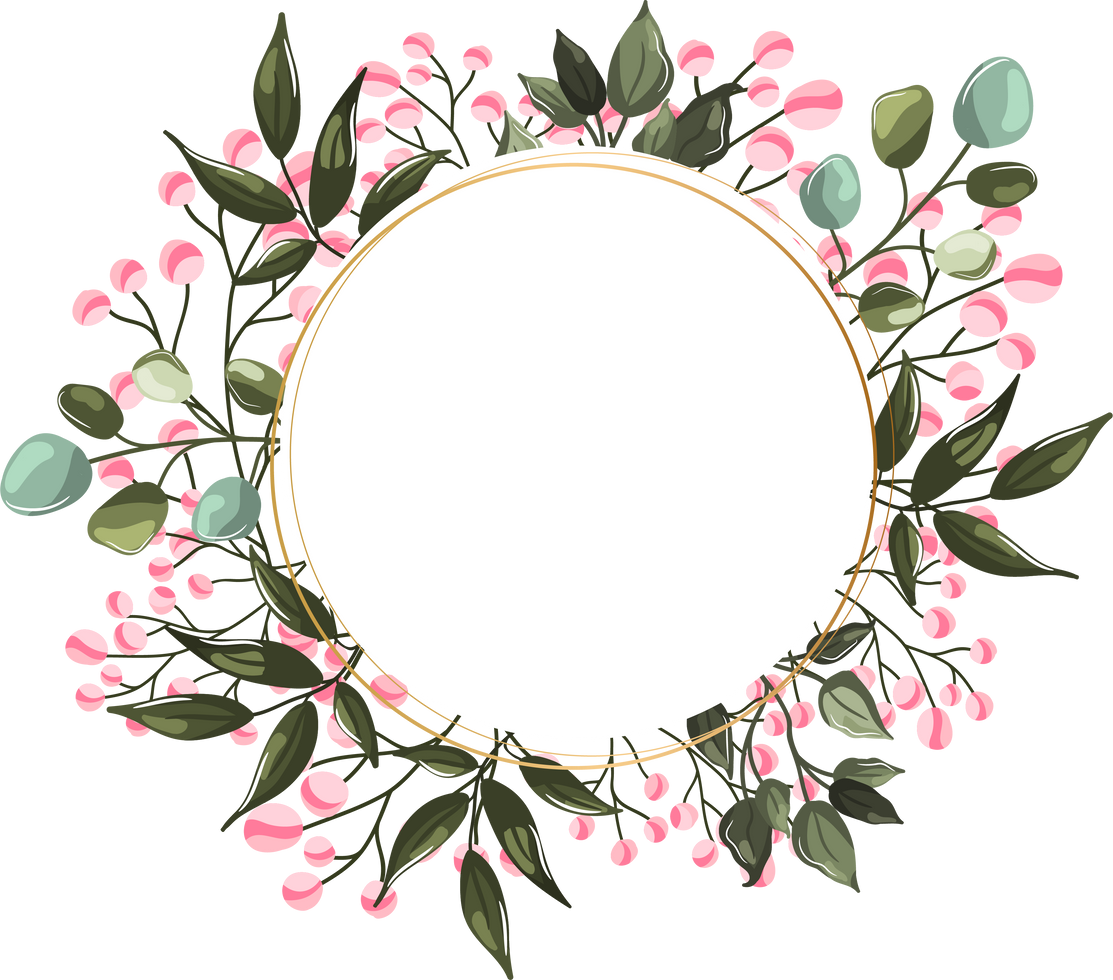 TIẾT 1 – CHỦ ĐỀ 1
KNTT
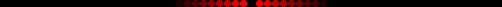 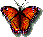 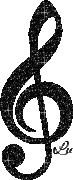 ÂM NHẠC
KHỞI ĐỘNG
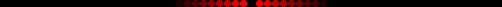 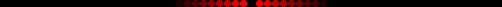 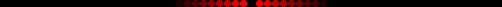 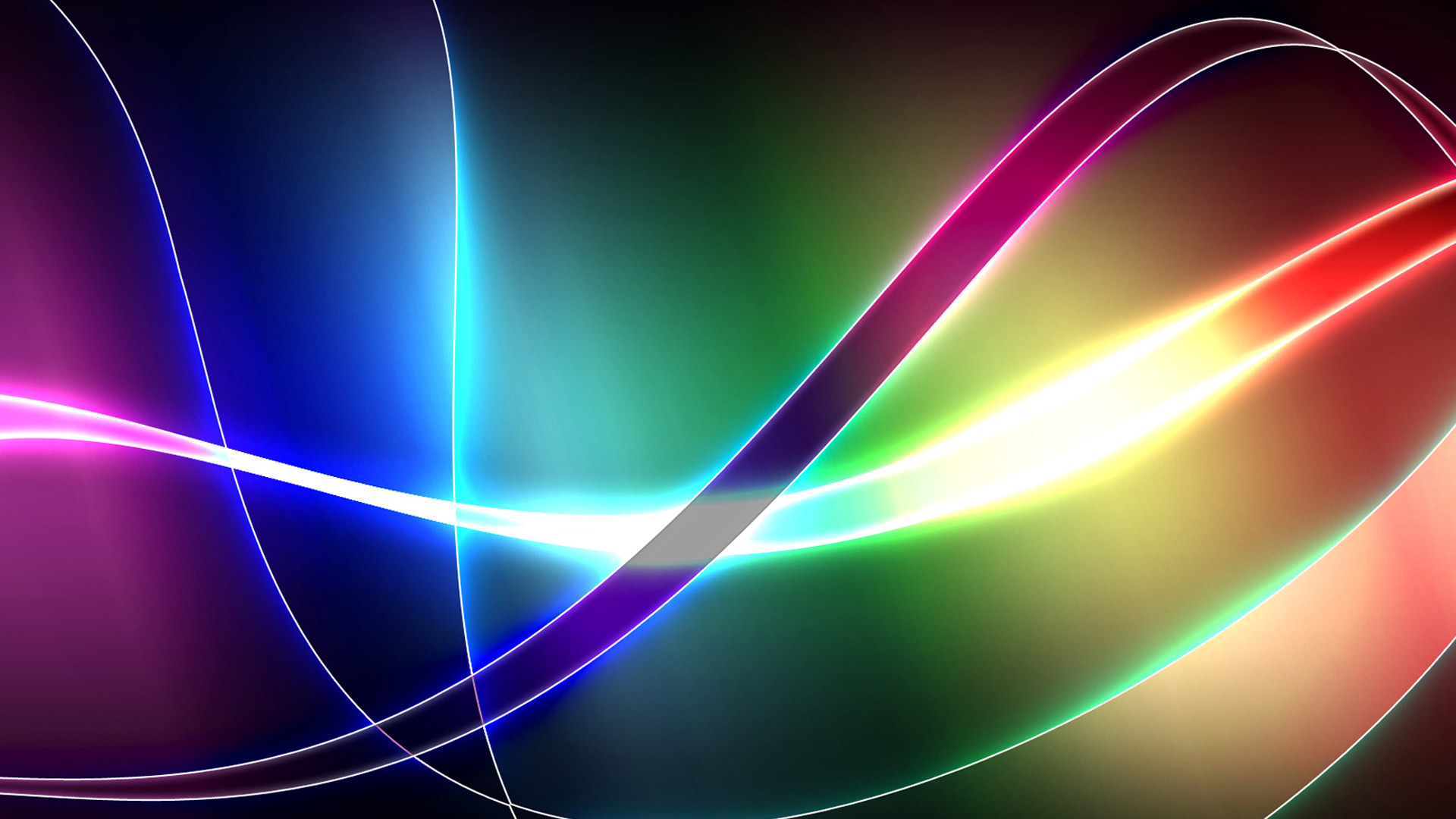 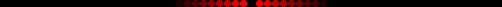 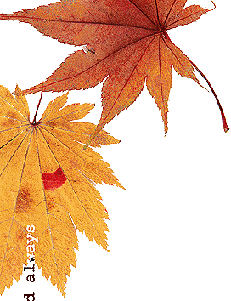 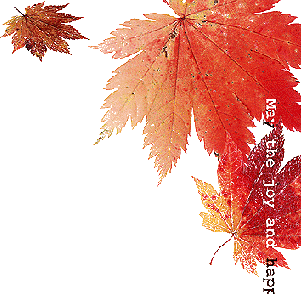 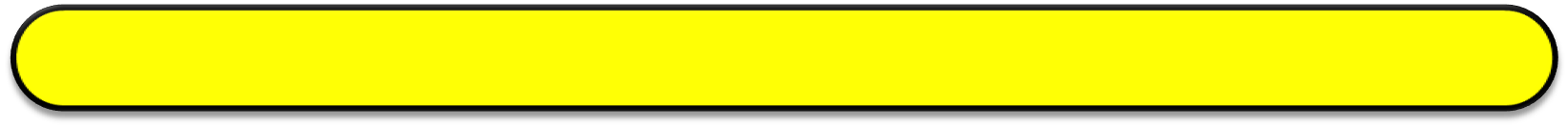 Đây là âm thanh gì?
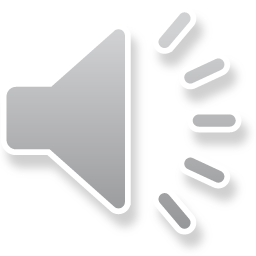 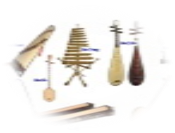 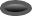 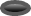 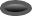 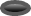 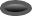 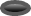 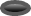 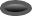 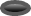 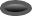 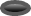 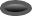 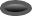 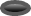 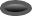 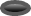 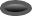 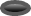 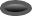 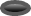 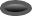 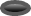 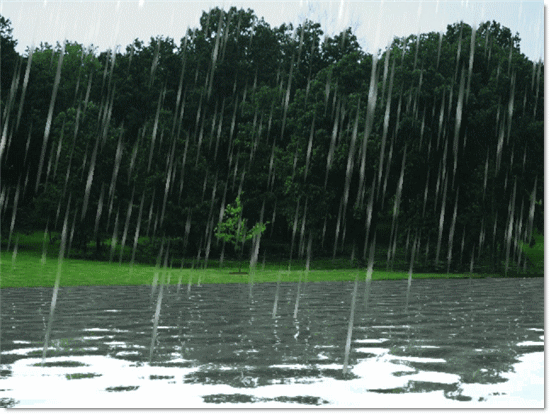 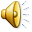 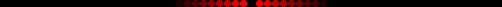 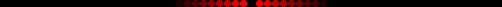 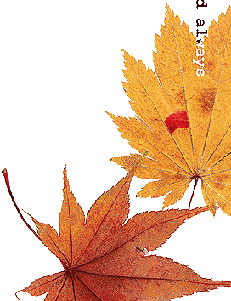 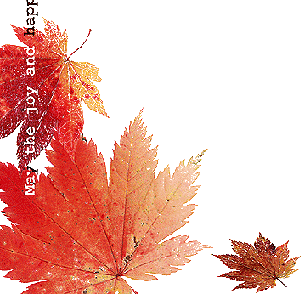 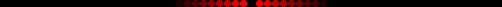 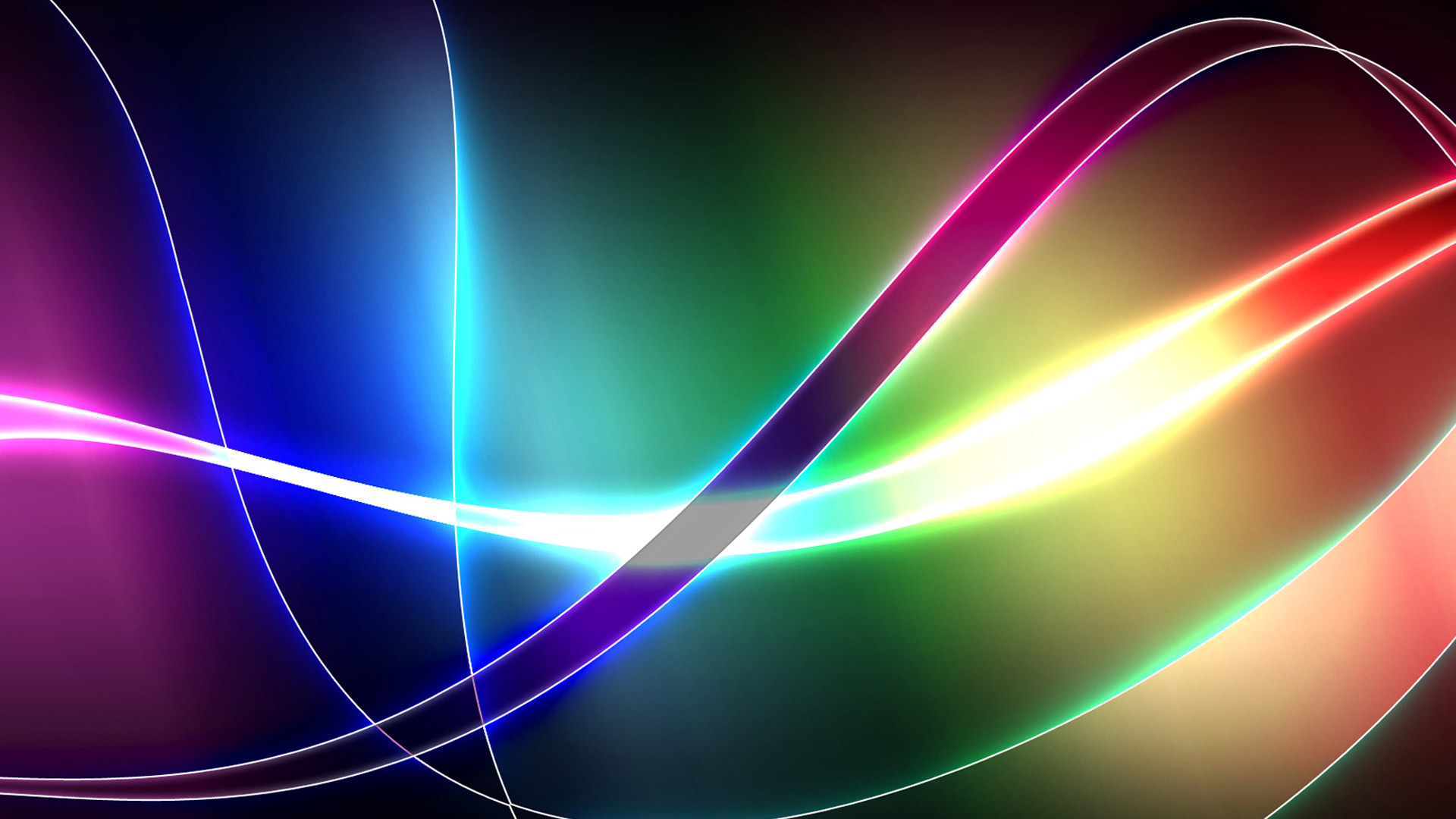 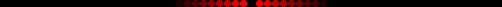 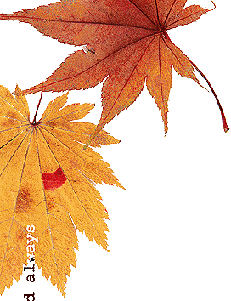 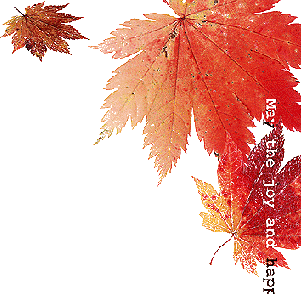 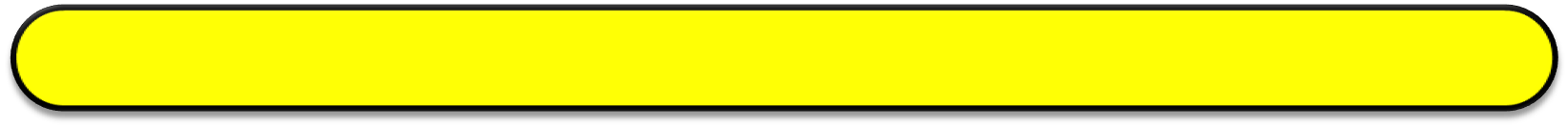 Đây là âm thanh gì?
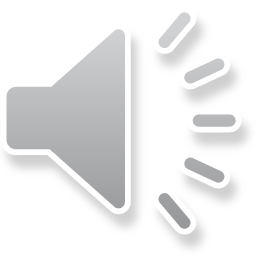 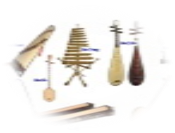 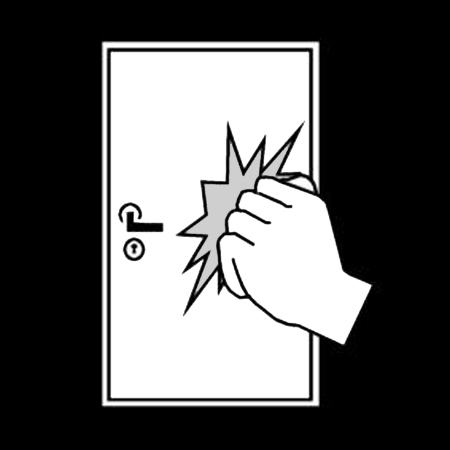 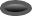 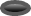 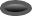 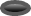 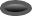 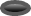 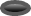 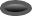 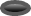 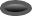 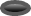 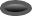 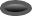 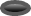 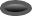 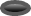 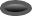 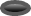 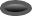 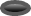 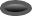 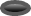 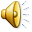 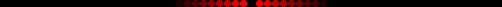 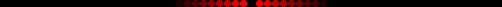 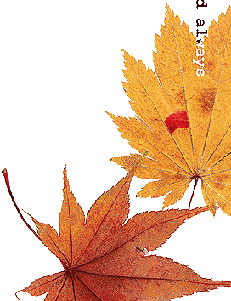 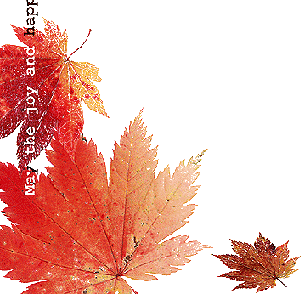 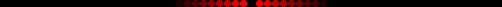 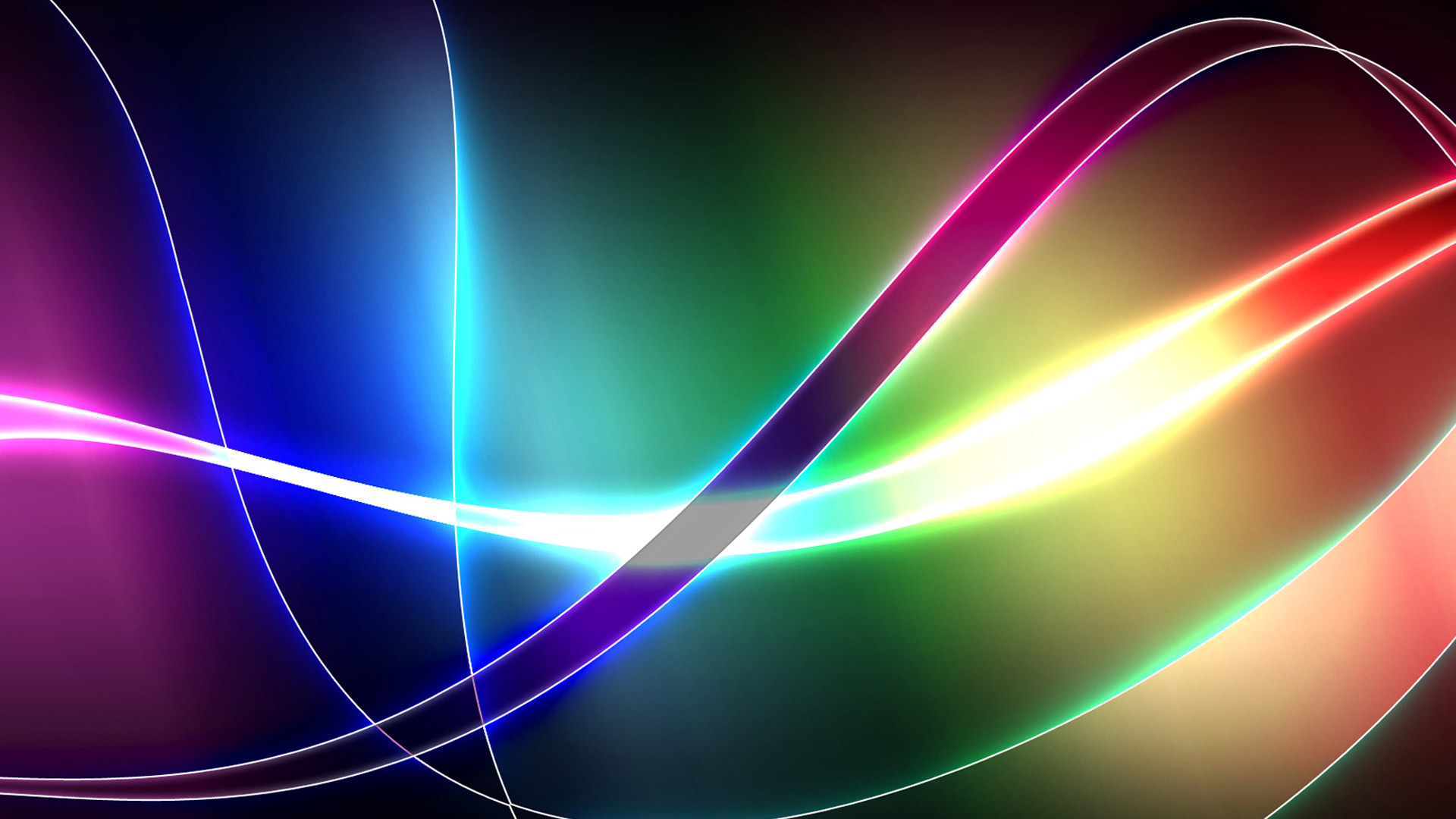 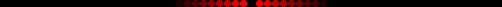 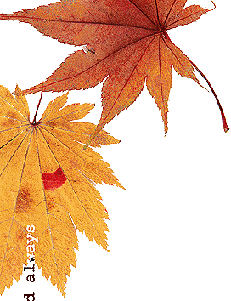 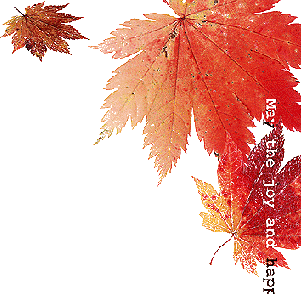 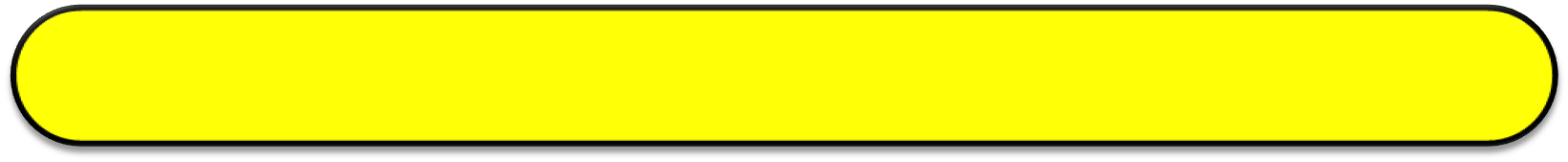 CÂU CHUYỆN
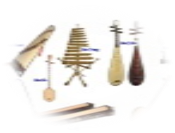 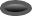 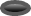 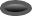 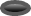 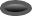 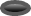 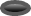 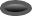 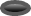 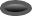 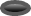 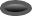 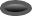 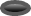 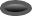 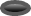 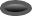 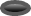 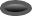 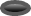 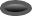 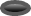 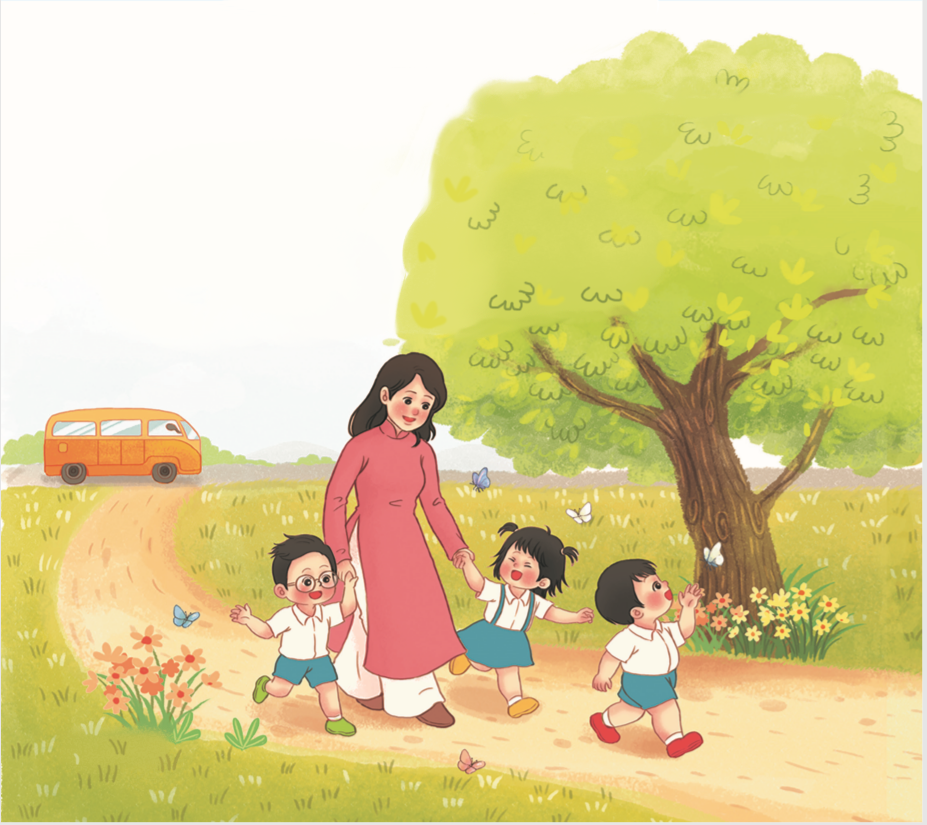 KHU RỪNG KÌ DIỆU
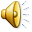 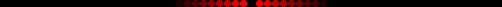 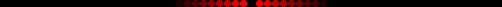 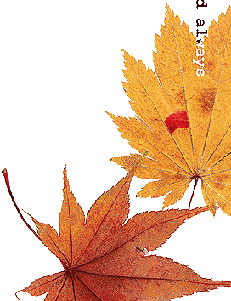 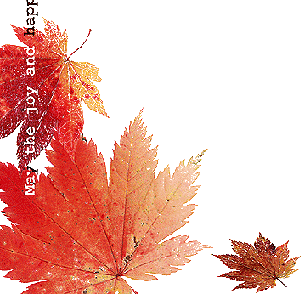 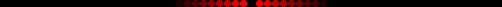 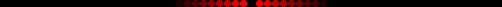 Cô giáo Khóa Son
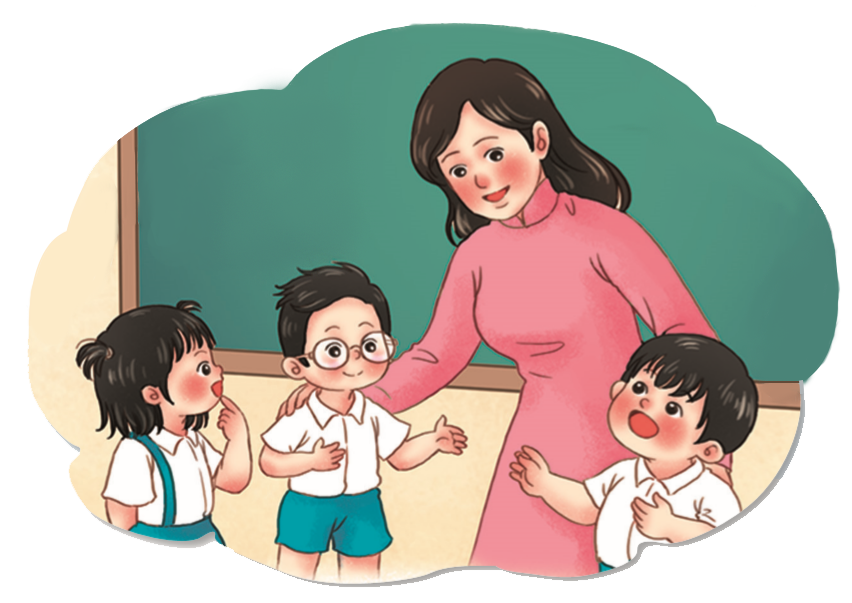 Bạn Rê
Bạn Mi
Bạn Đô
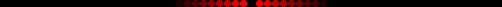 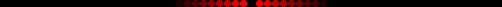 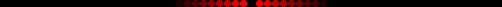 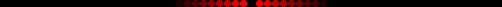 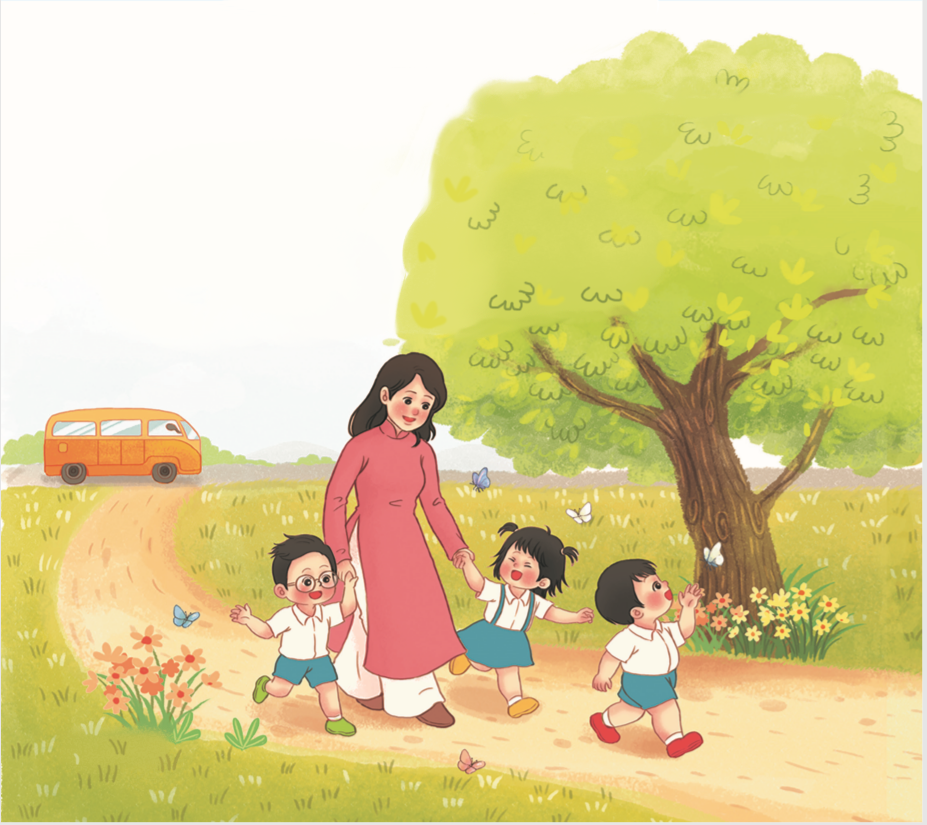 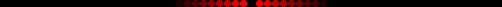 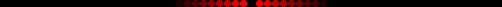 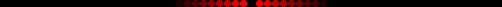 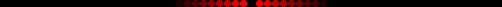 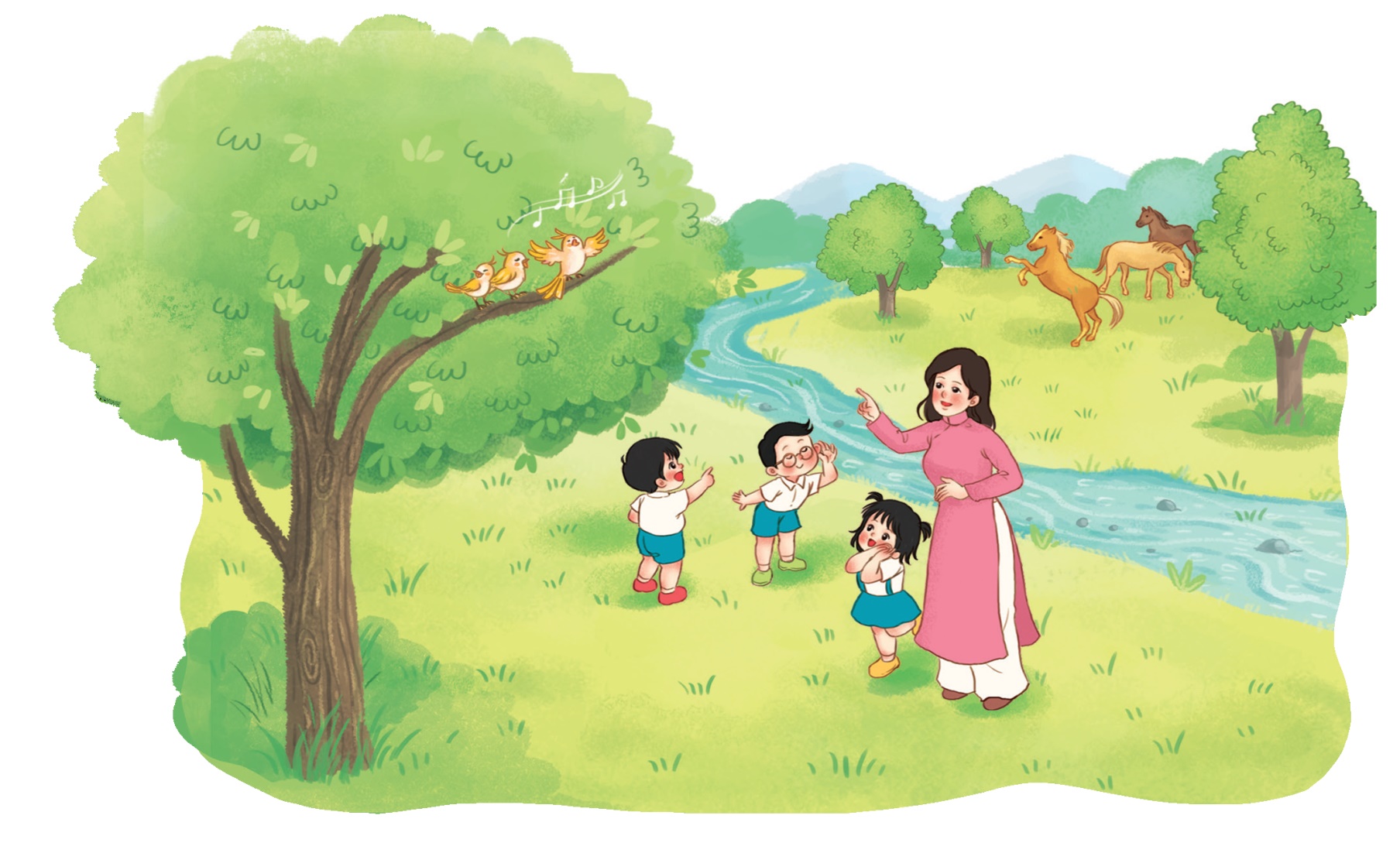 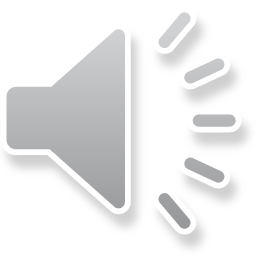 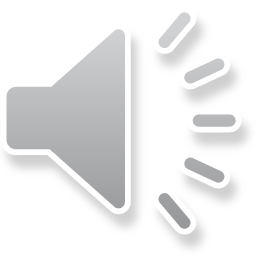 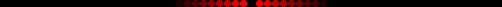 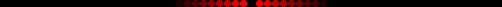 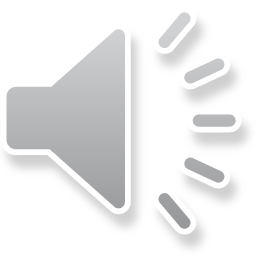 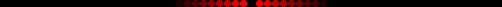 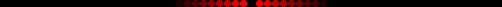 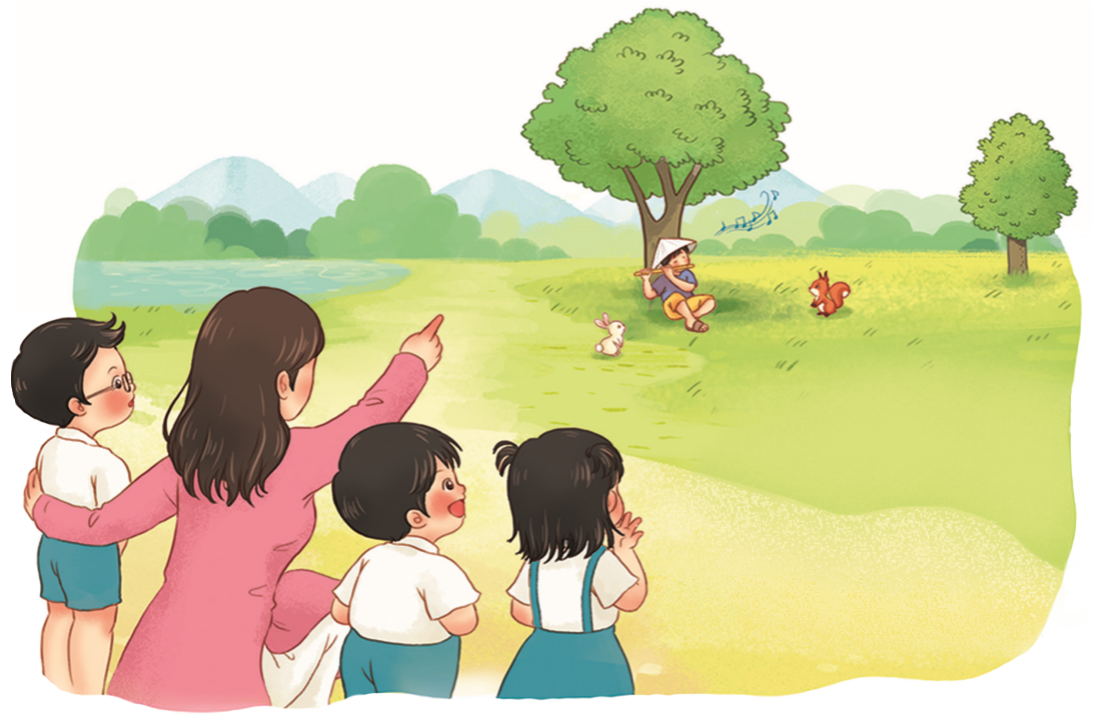 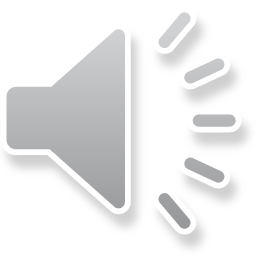 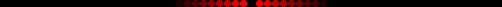 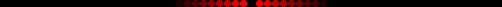 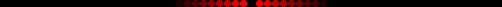 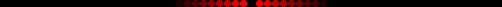 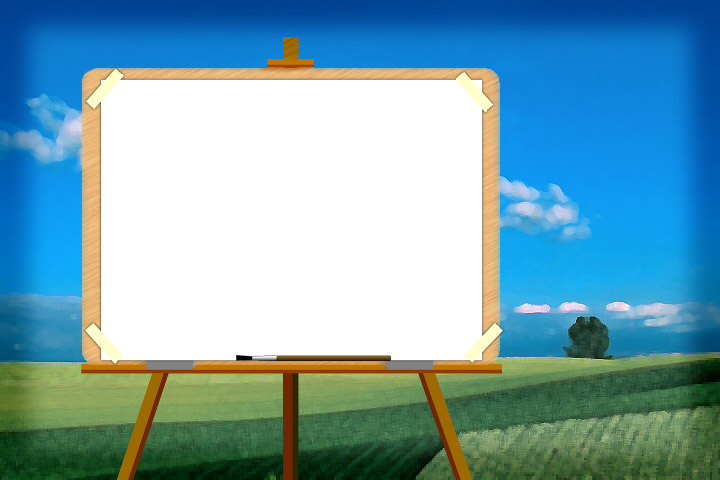 Câu chuyện:
ÂM THANH KÌ DIỆU
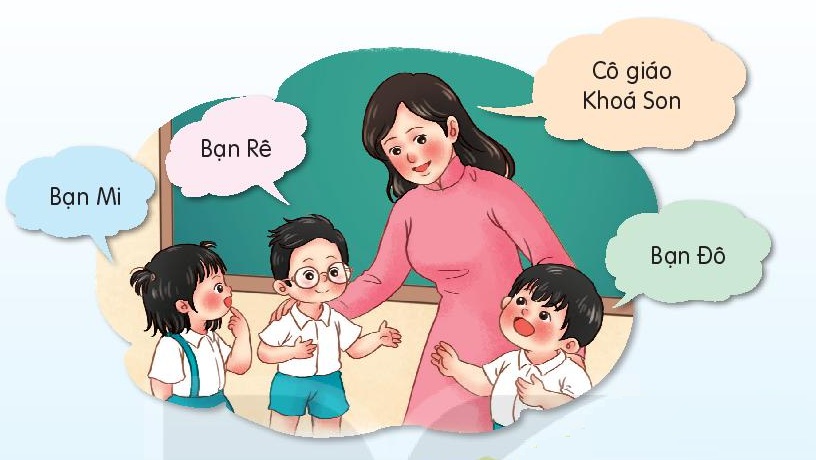 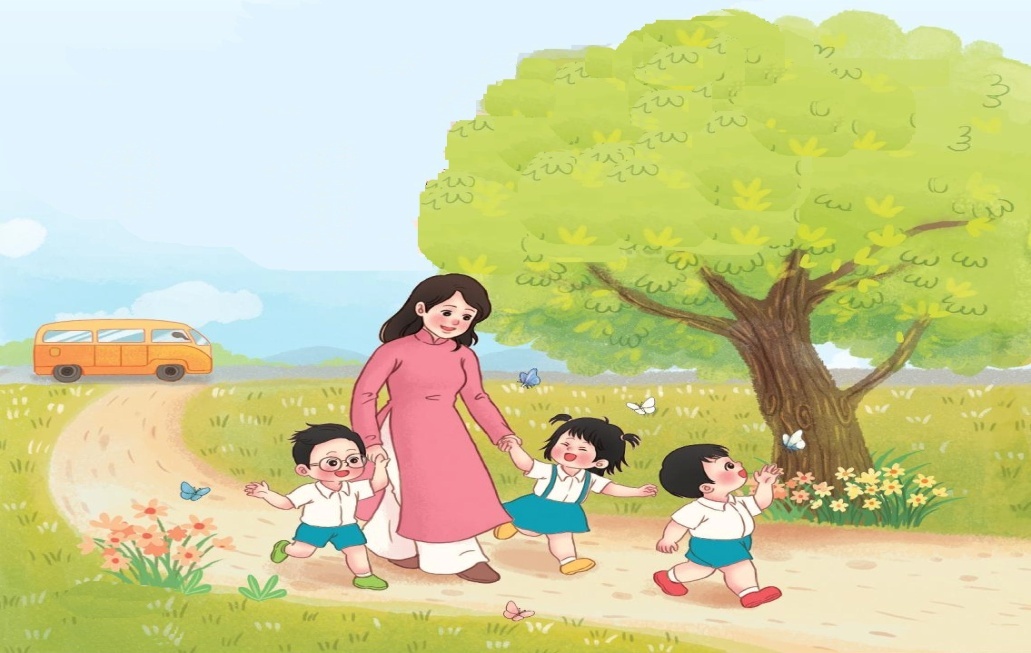 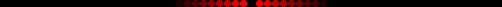 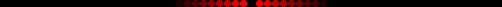 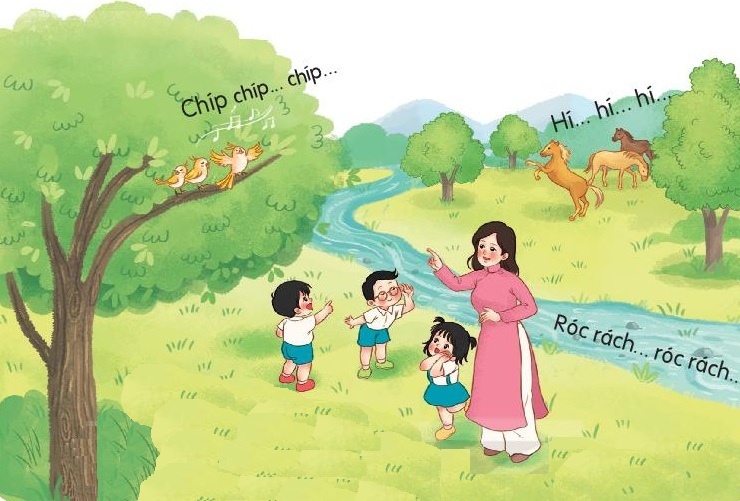 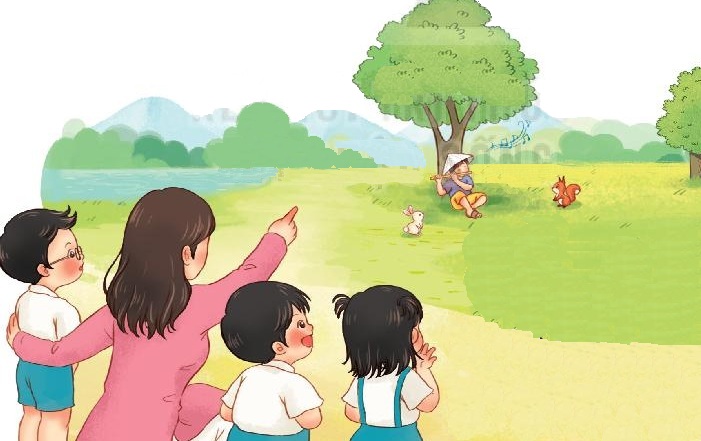 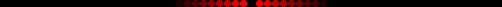 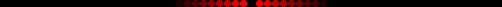 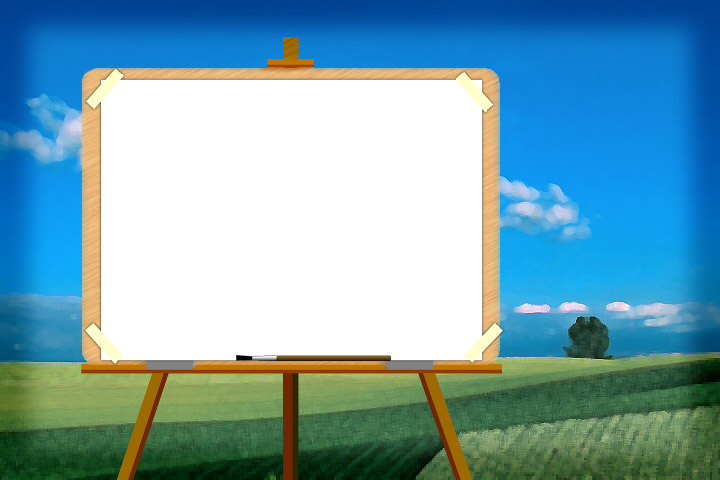 THỂ HIỆN ÂM THANH
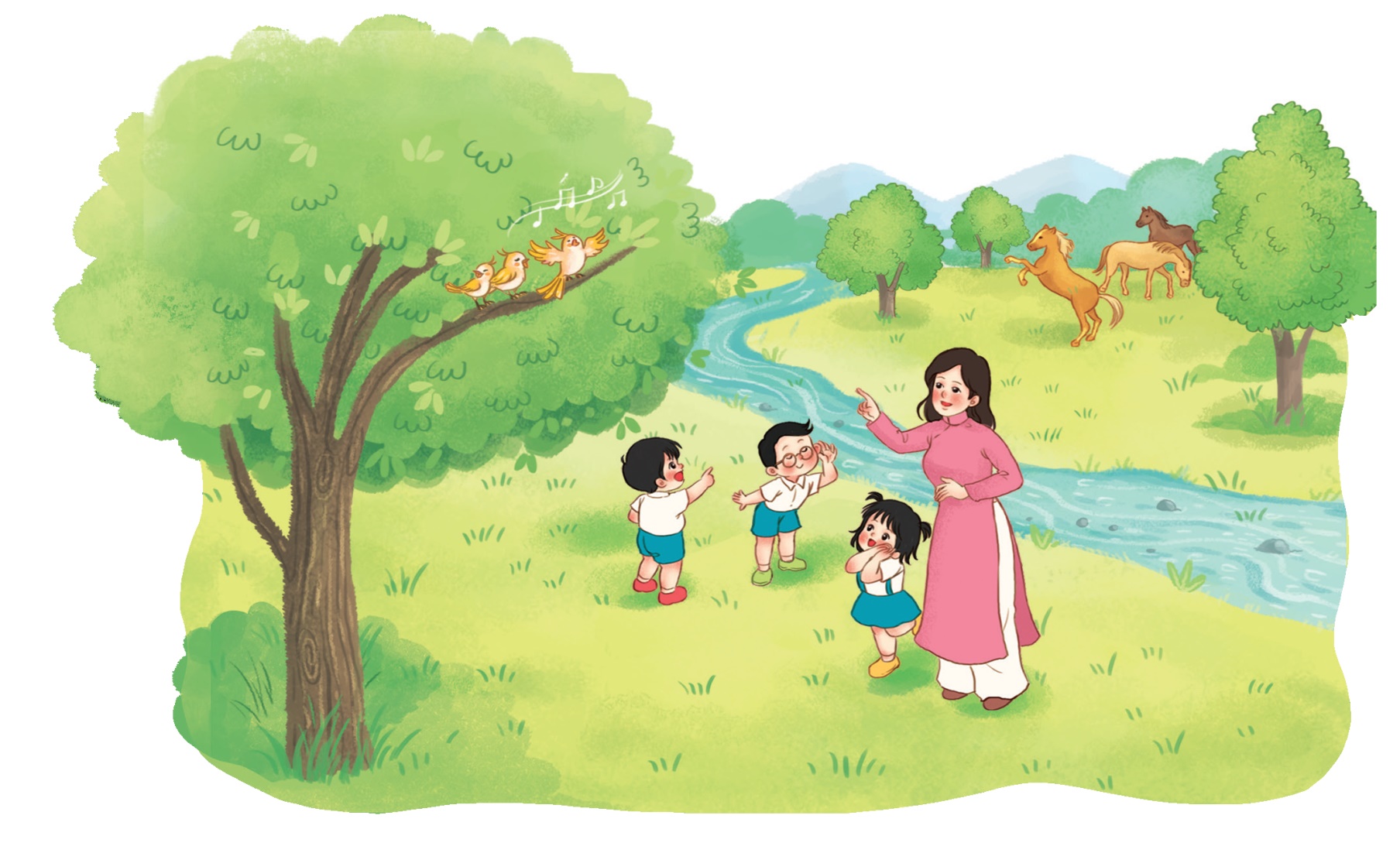 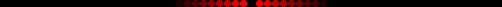 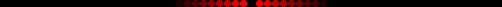 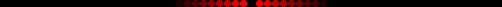 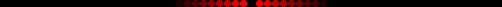 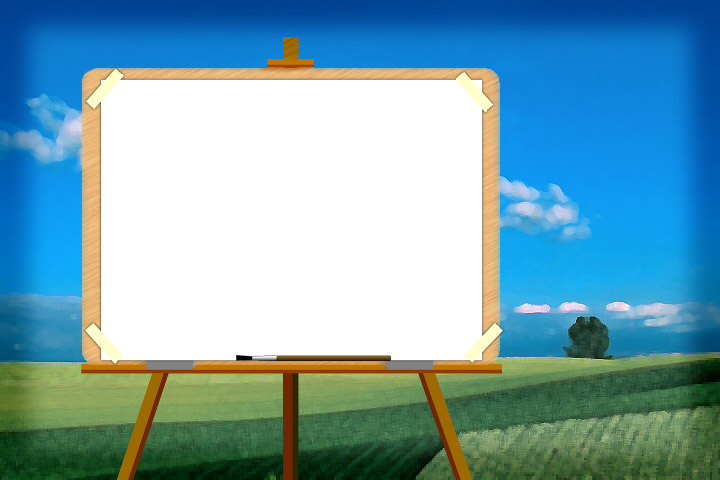 Âm thanh trong tự nhiên
Âm thanh âm nhạc
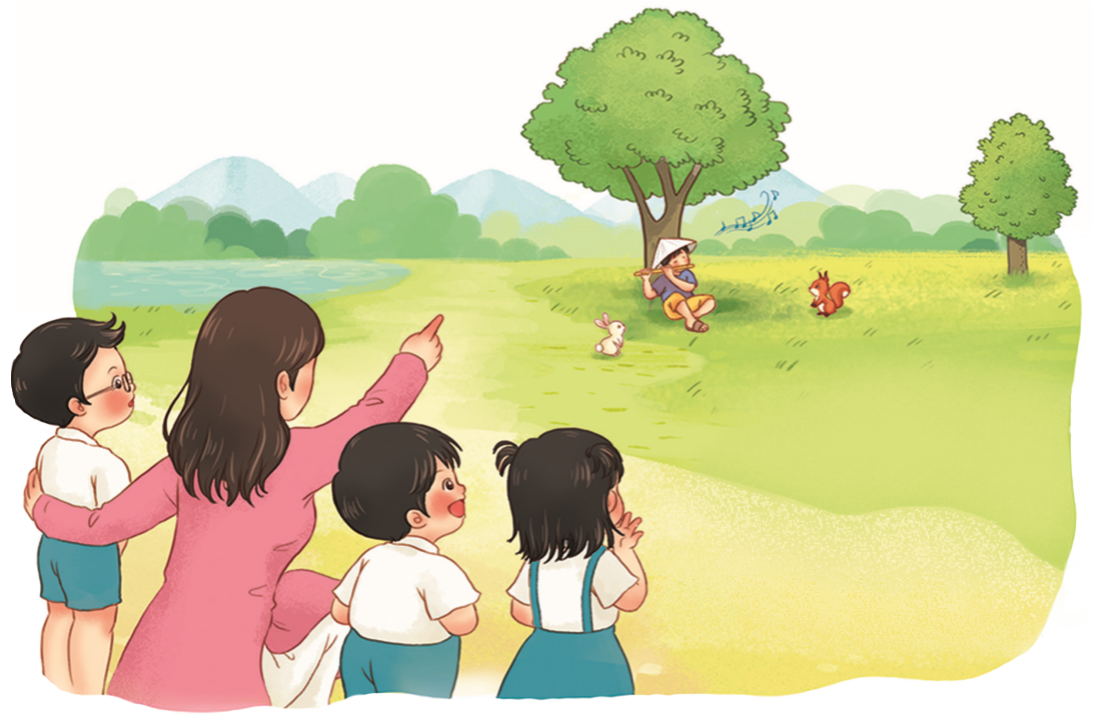 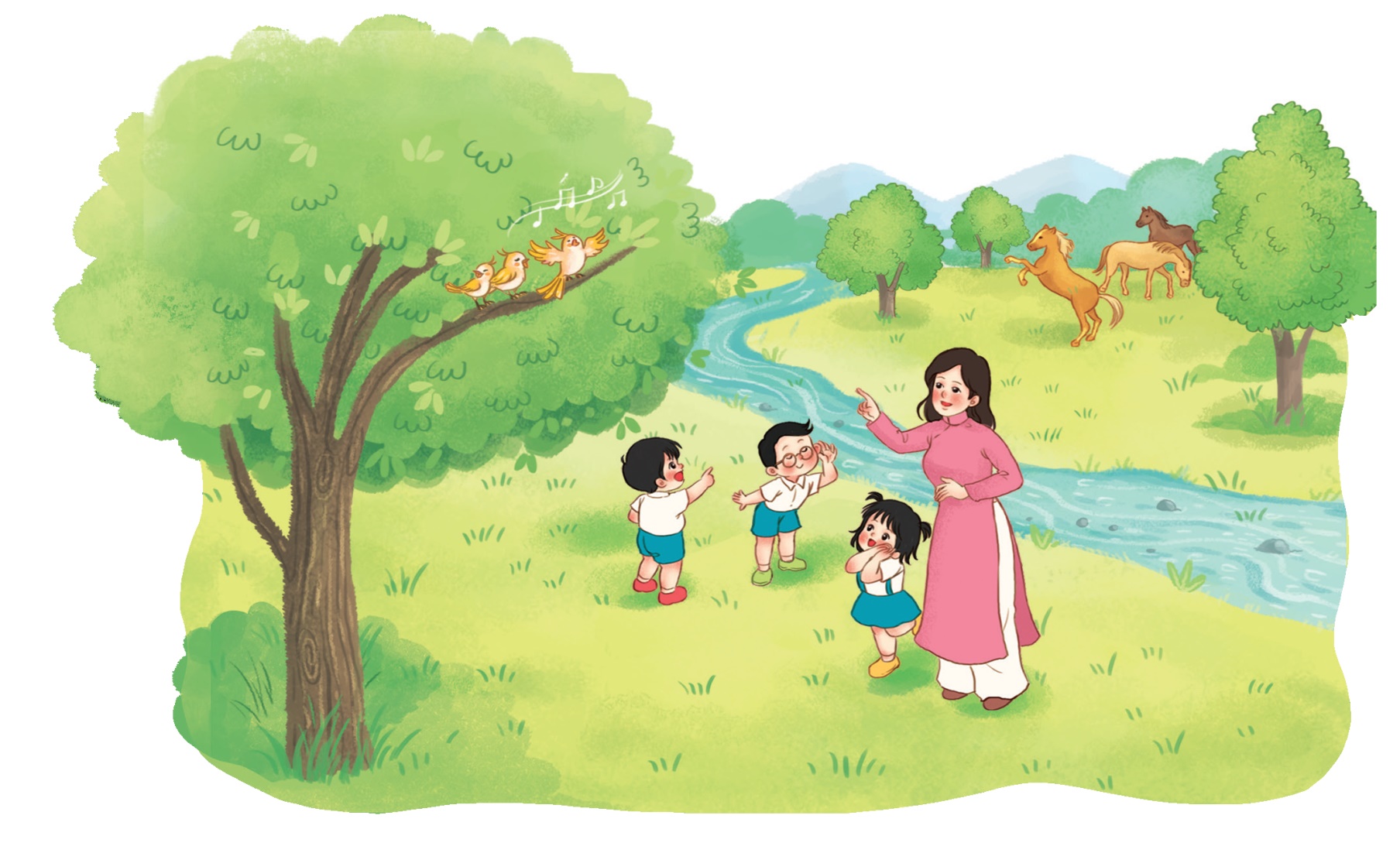 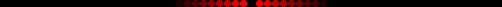 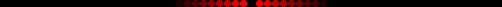 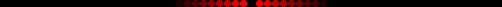 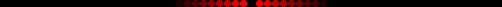 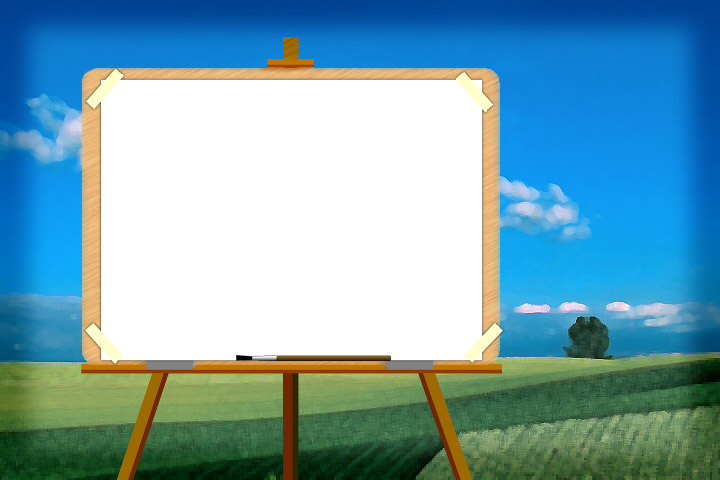 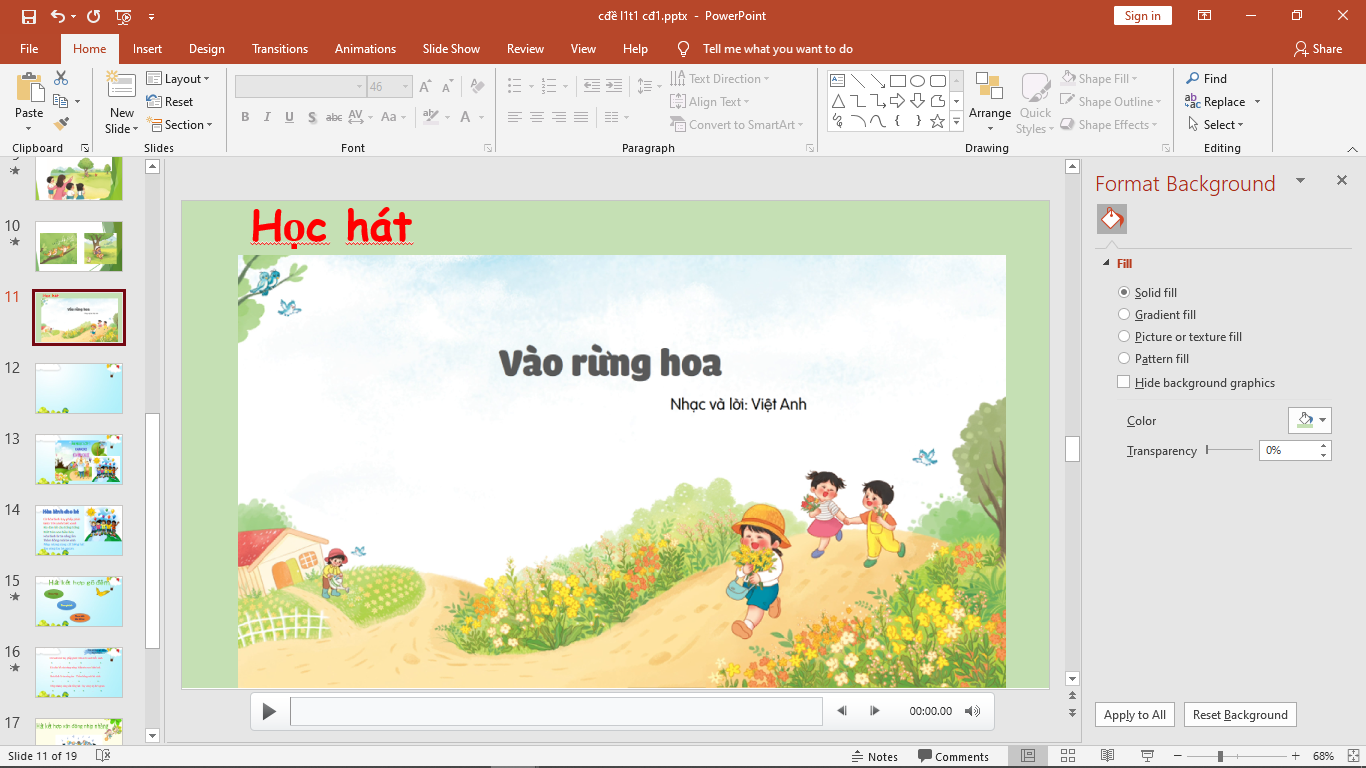 Học hát
VÀO RỪNG HOA
Việt Anh
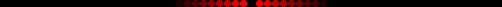 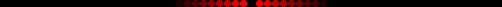 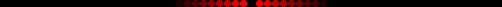 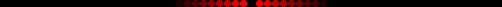 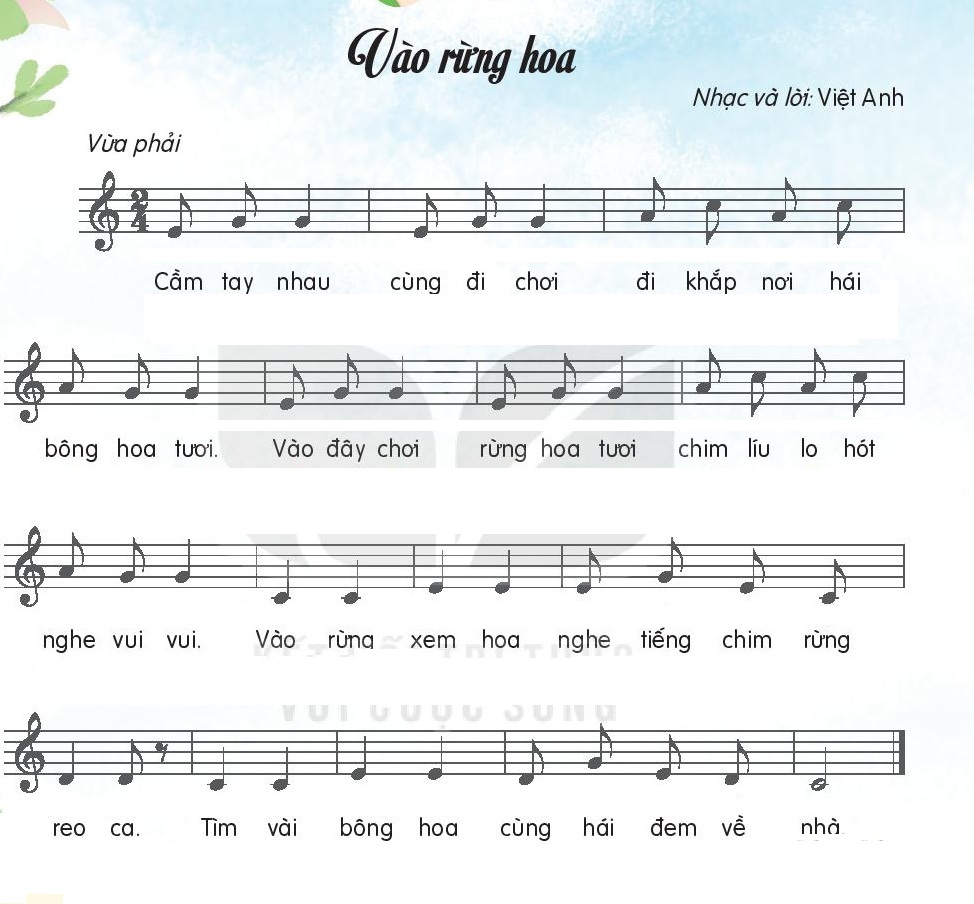 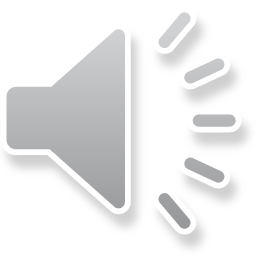 Nghe giai điệu
Nghe hát mẫu
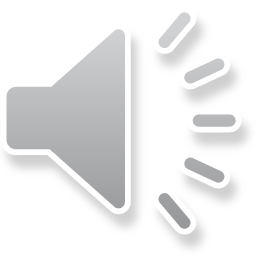 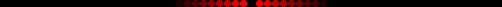 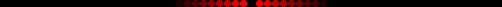 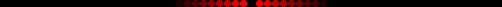 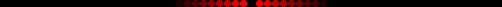 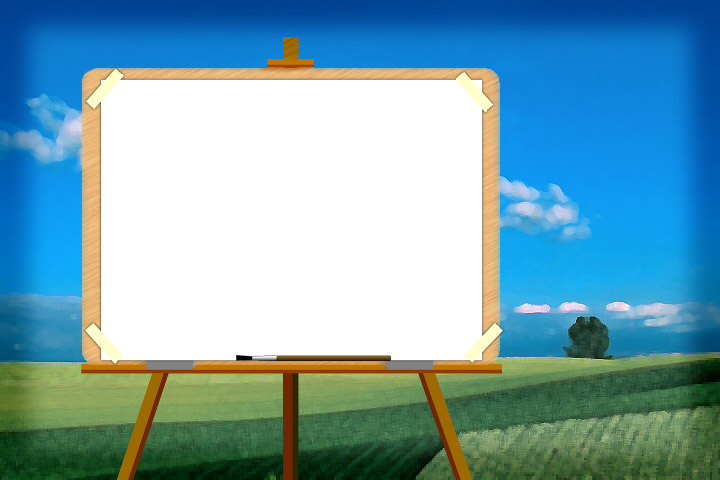 ĐỌC LỜI CA
VÀO RỪNG HOA
Cầm tay nhau cùng đi chơi.
Đi khắp nơi hái bông hoa tươi.
Vào đây chơi rừng hoa tươi.
Chim líu lo hót nghe vui vui.
Vào rừng xem hoa nghe tiếng chim rừng reo ca.
Tìm vài bông hoa cùng hái đem về nhà.
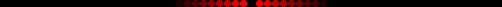 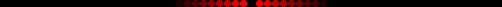 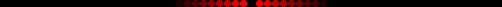 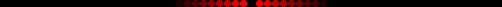 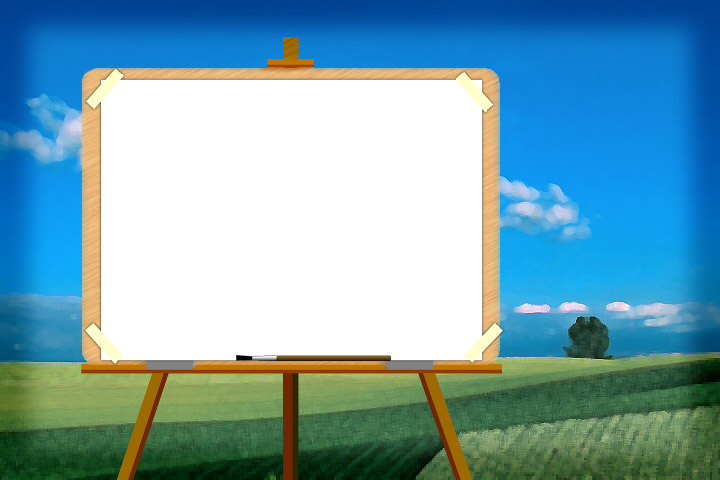 VÀO RỪNG HOA
Việt Anh
TẬP HÁT TỪNG CÂU
Câu 1
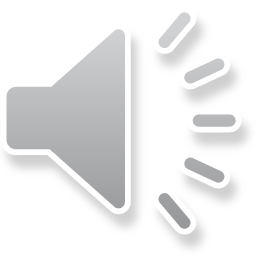 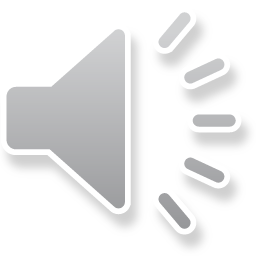 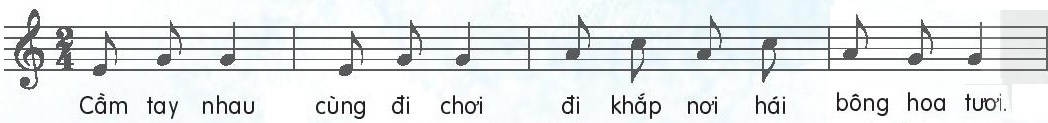 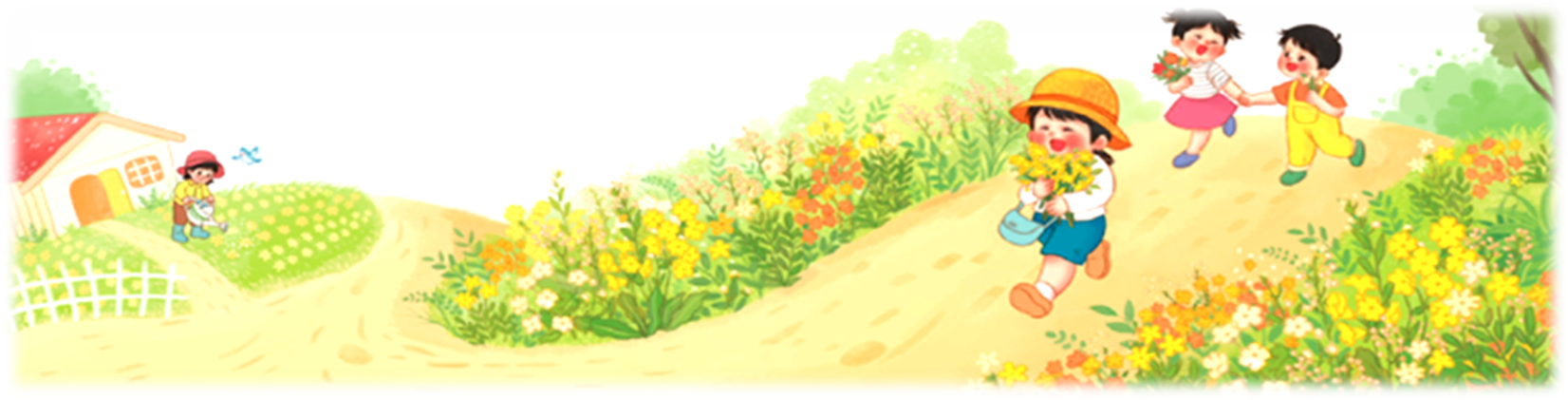 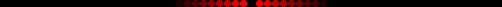 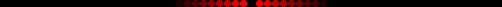 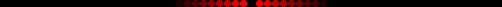 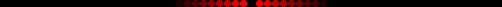 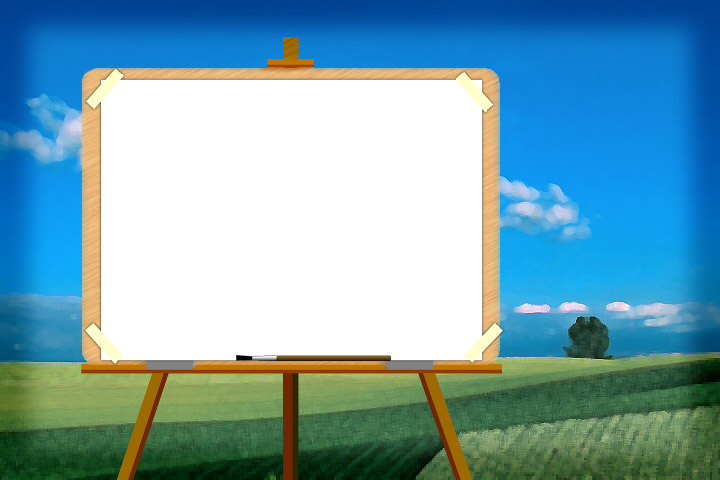 VÀO RỪNG HOA
Việt Anh
TẬP HÁT TỪNG CÂU
Câu 2
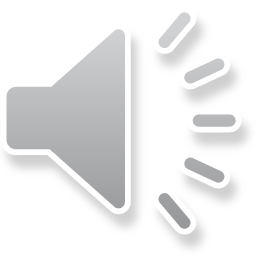 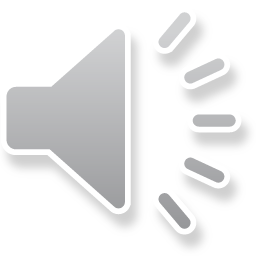 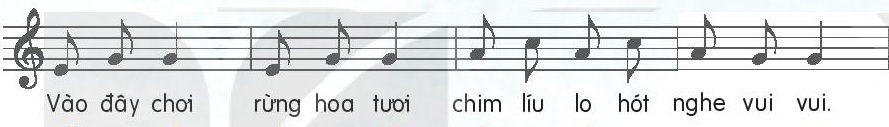 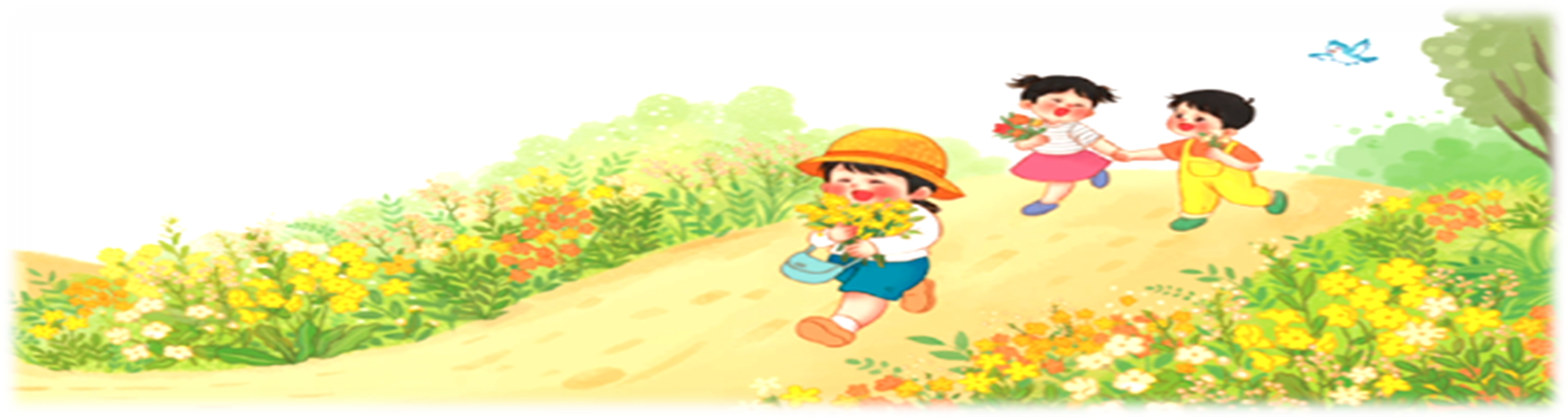 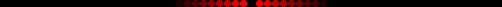 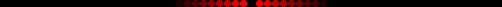 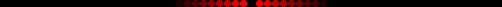 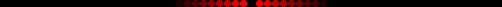 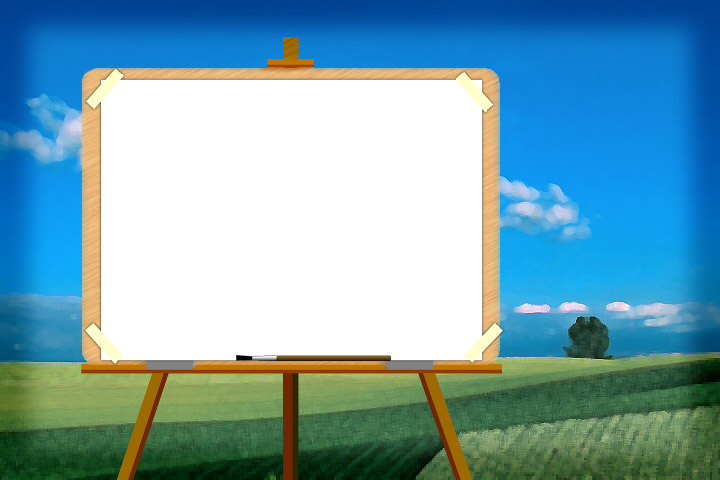 VÀO RỪNG HOA
Việt Anh
TẬP HÁT TỪNG CÂU
Câu 1 + 2
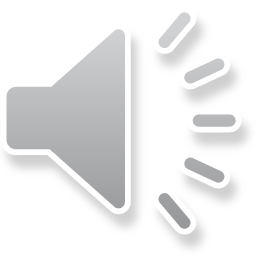 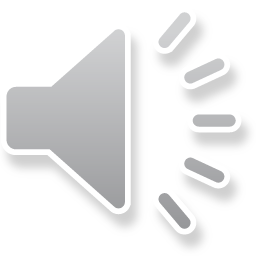 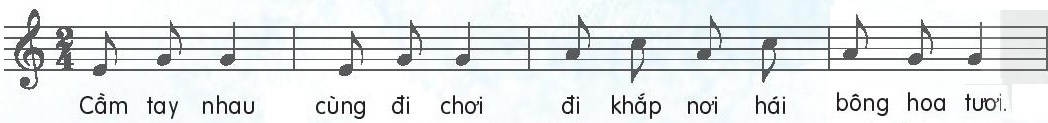 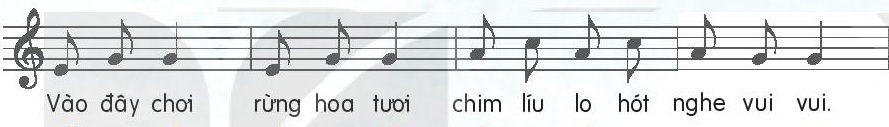 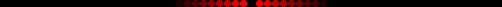 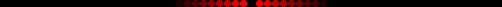 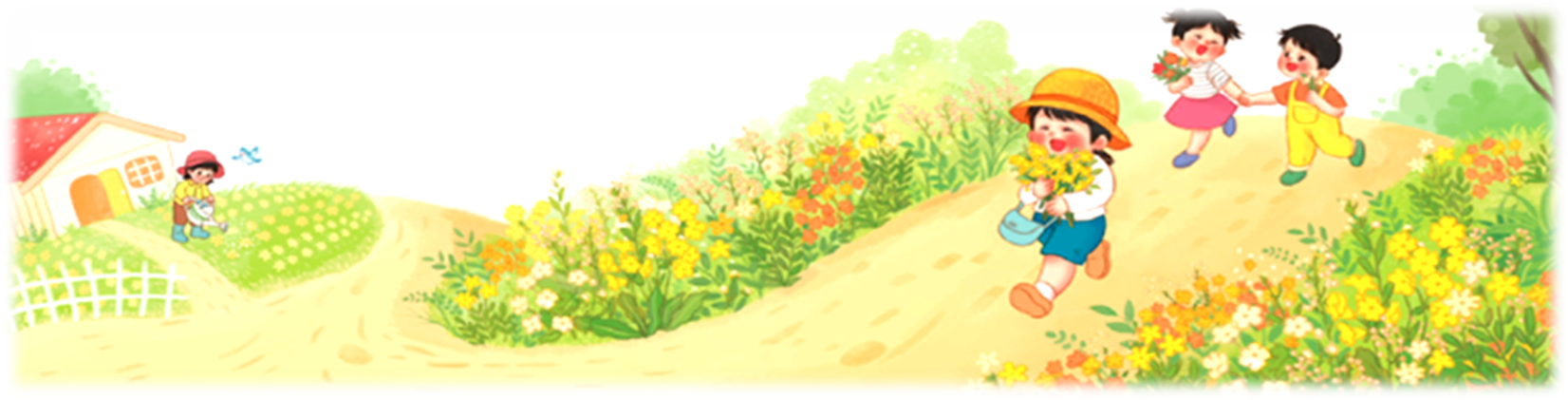 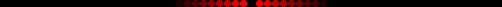 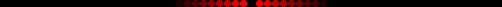 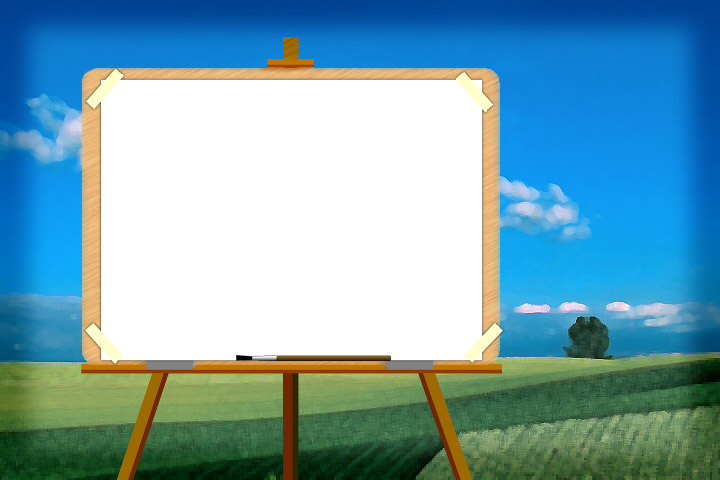 VÀO RỪNG HOA
Việt Anh
TẬP HÁT TỪNG CÂU
Câu 3
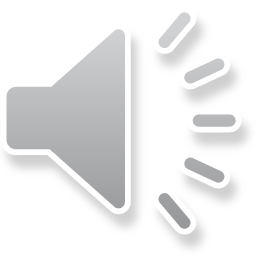 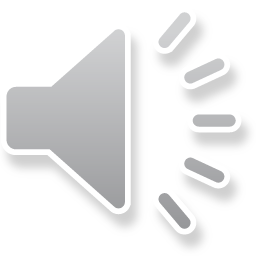 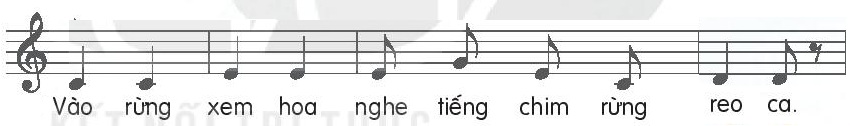 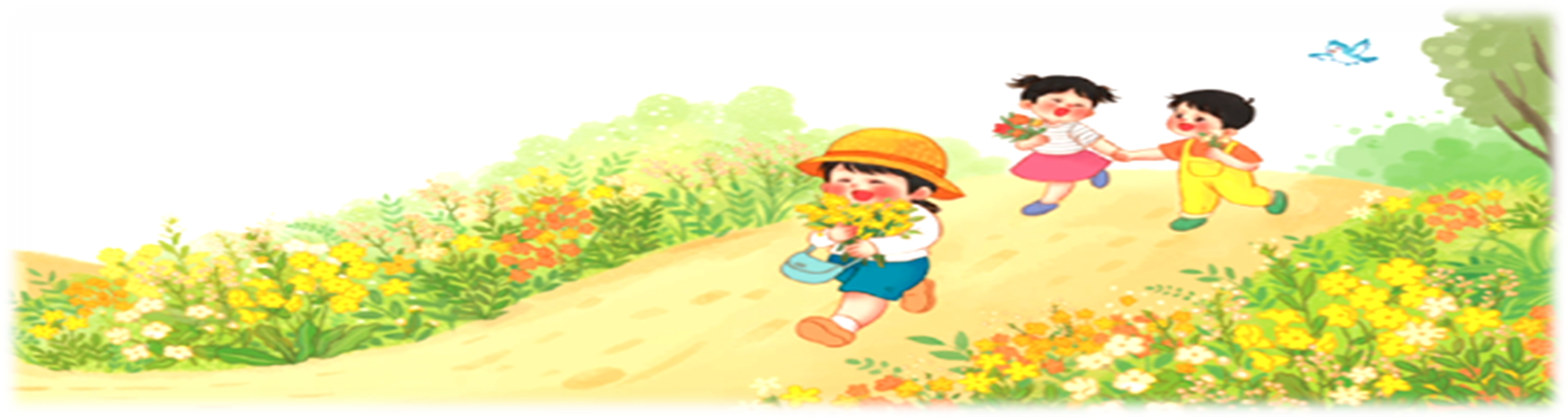 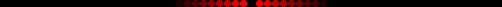 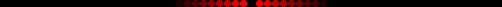 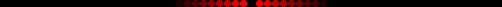 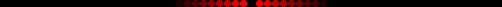 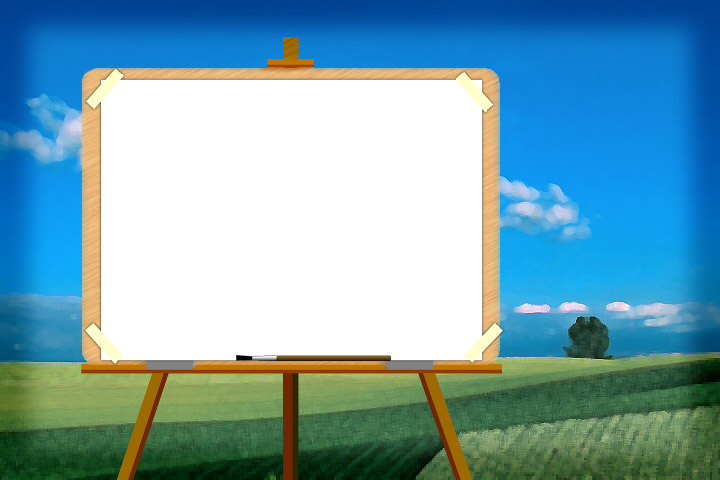 VÀO RỪNG HOA
Việt Anh
TẬP HÁT TỪNG CÂU
Câu 4
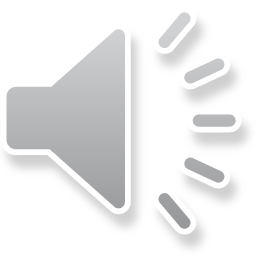 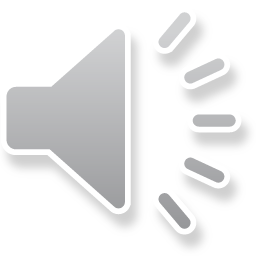 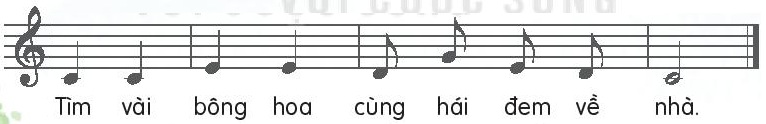 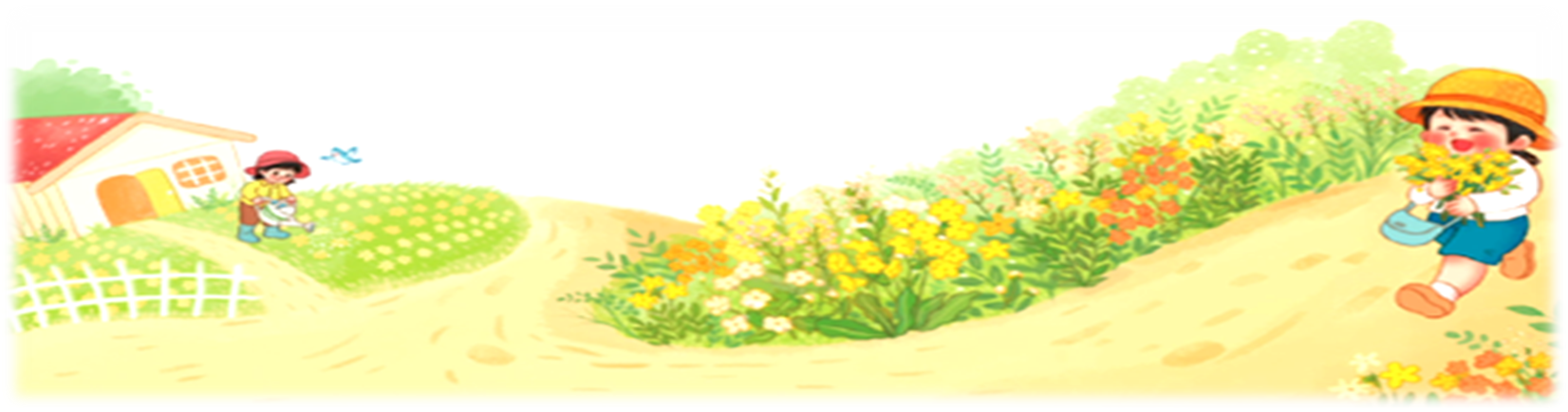 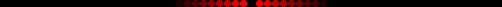 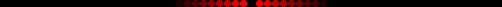 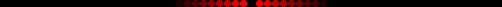 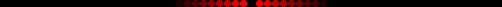 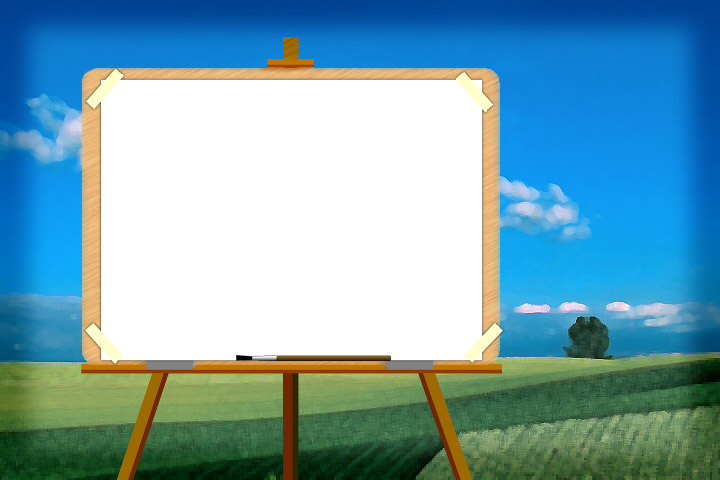 VÀO RỪNG HOA
Việt Anh
TẬP HÁT TỪNG CÂU
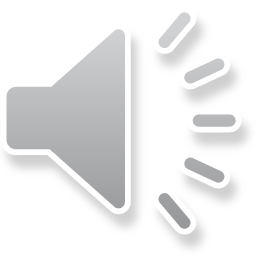 Câu 3+4
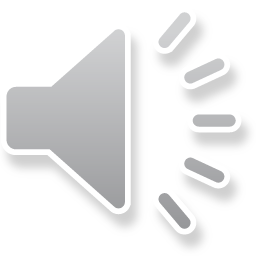 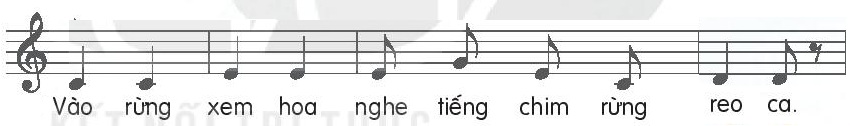 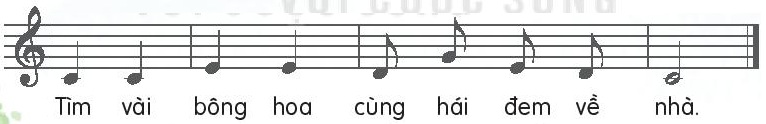 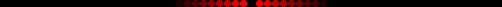 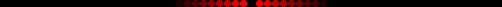 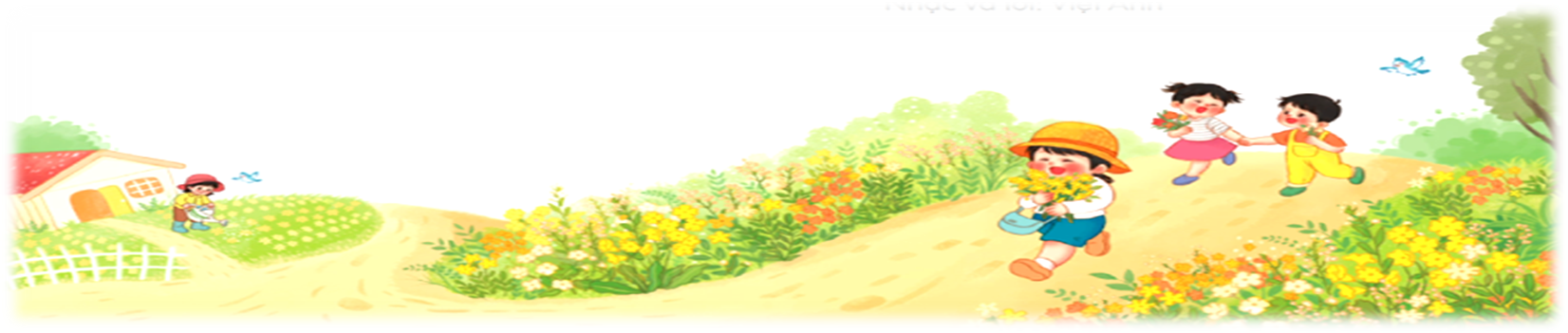 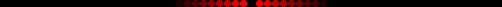 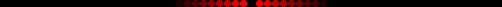 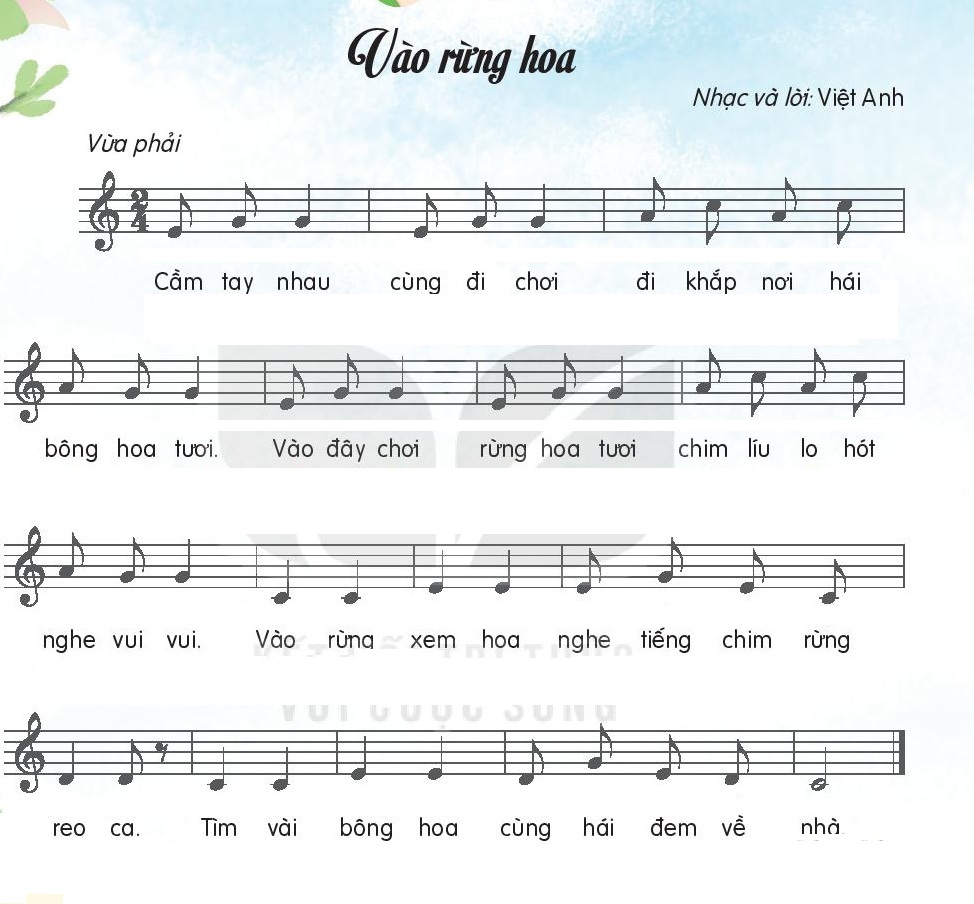 Cả bài
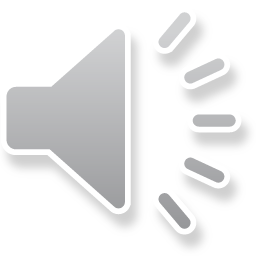 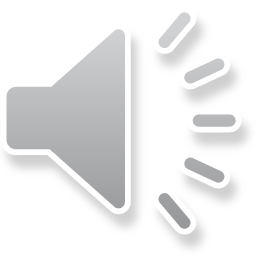 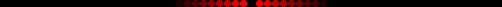 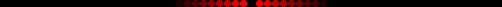 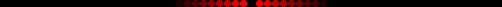 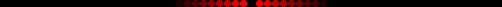 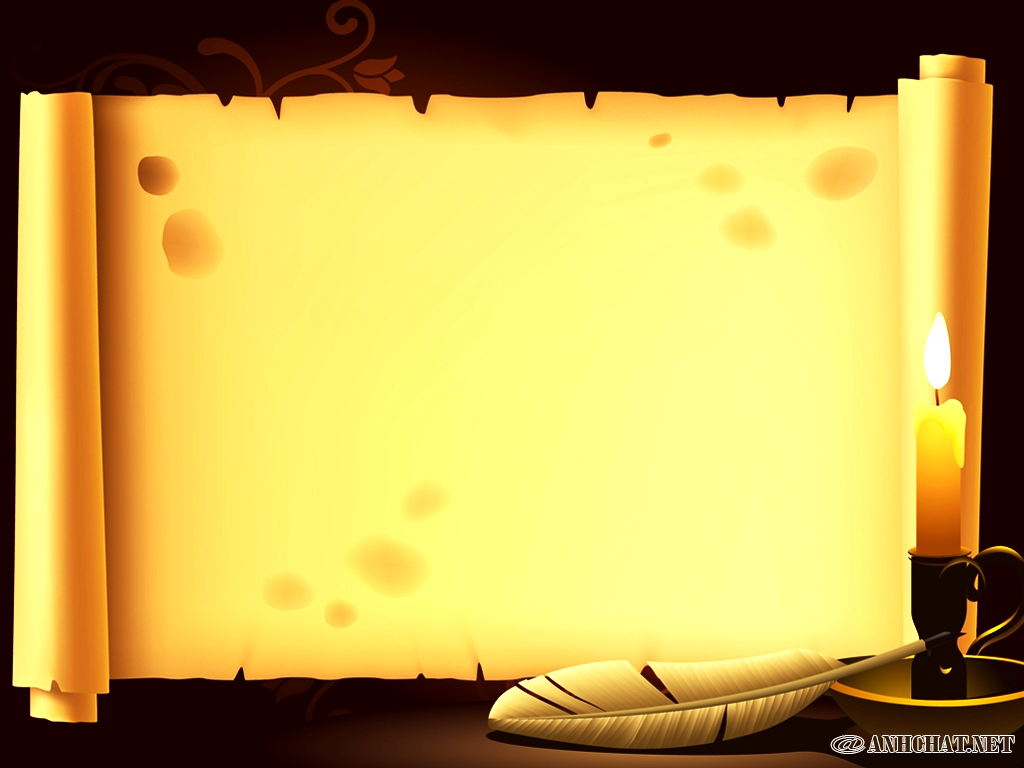 VÀO RỪNG HOA
Việt Anh
HÁT KẾT HỢP
VỖ TAY THEO PHÁCH
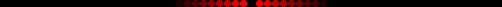 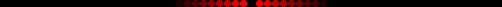 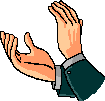 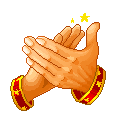 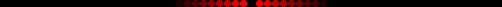 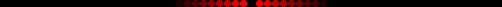 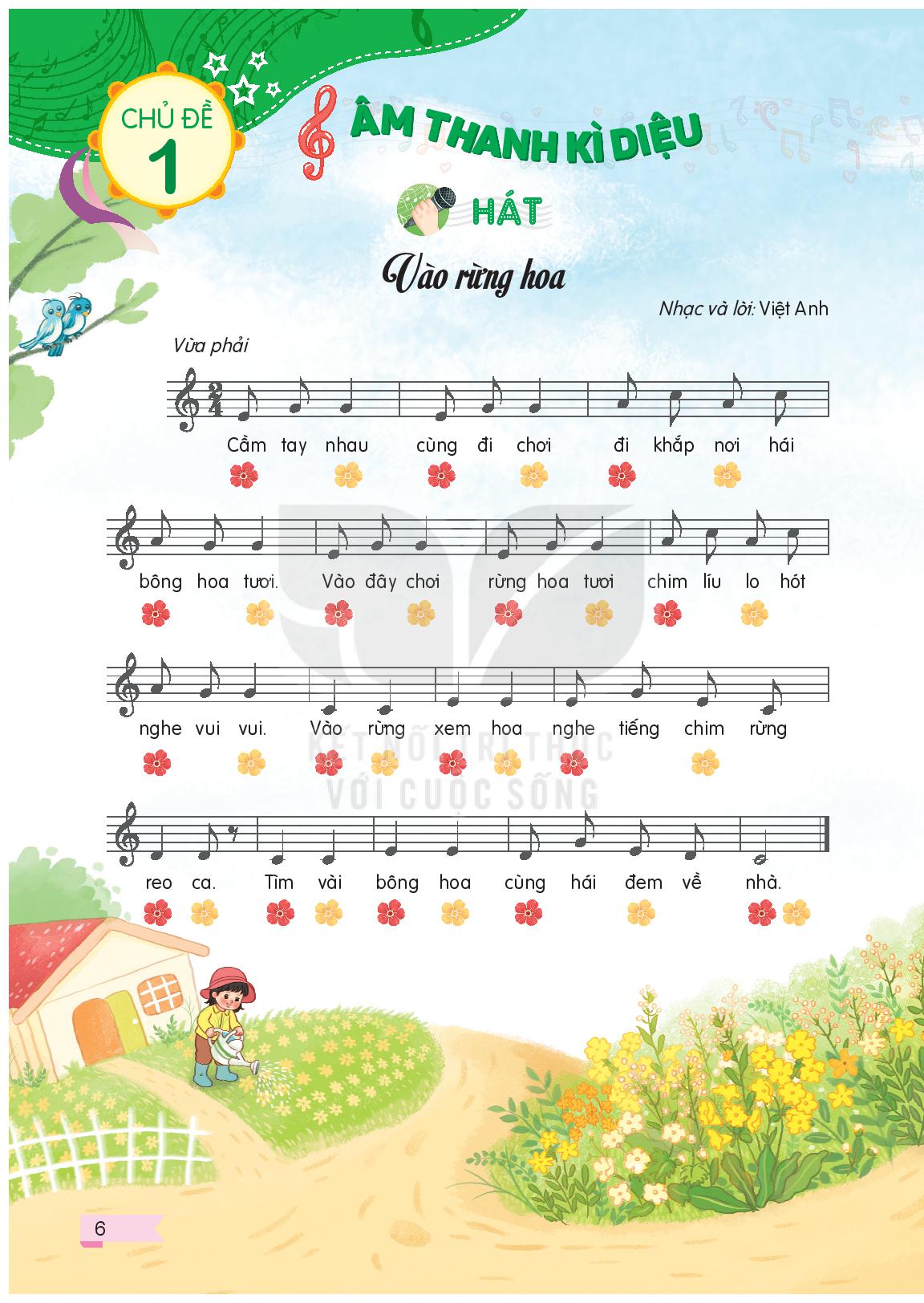 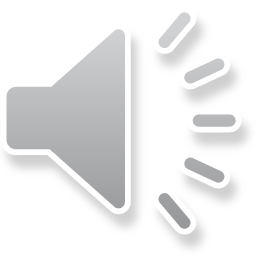 Phách
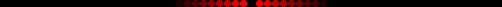 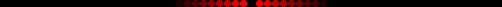 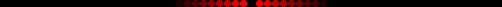 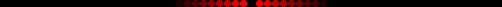 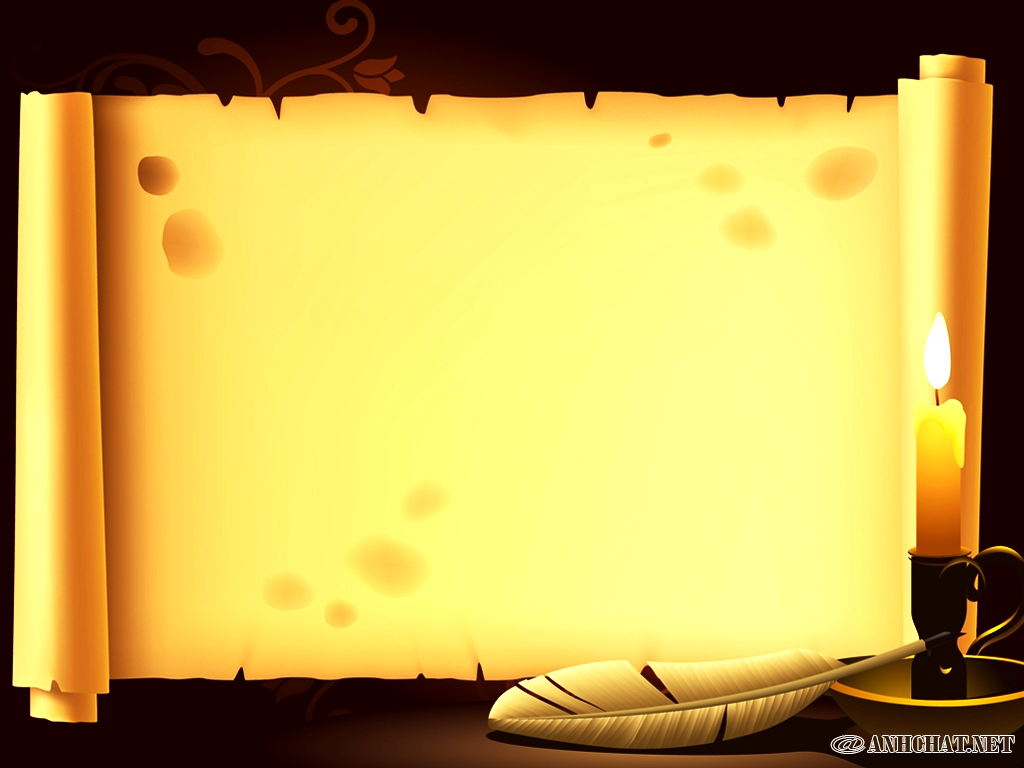 VÀO RỪNG HOA
Việt Anh
HÁT CÙNG NHẠC ĐỆM
KẾT HỢP GÕ PHÁCH
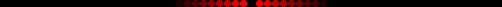 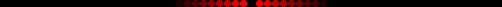 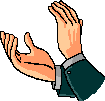 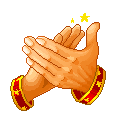 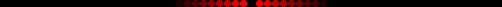 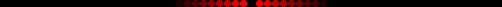 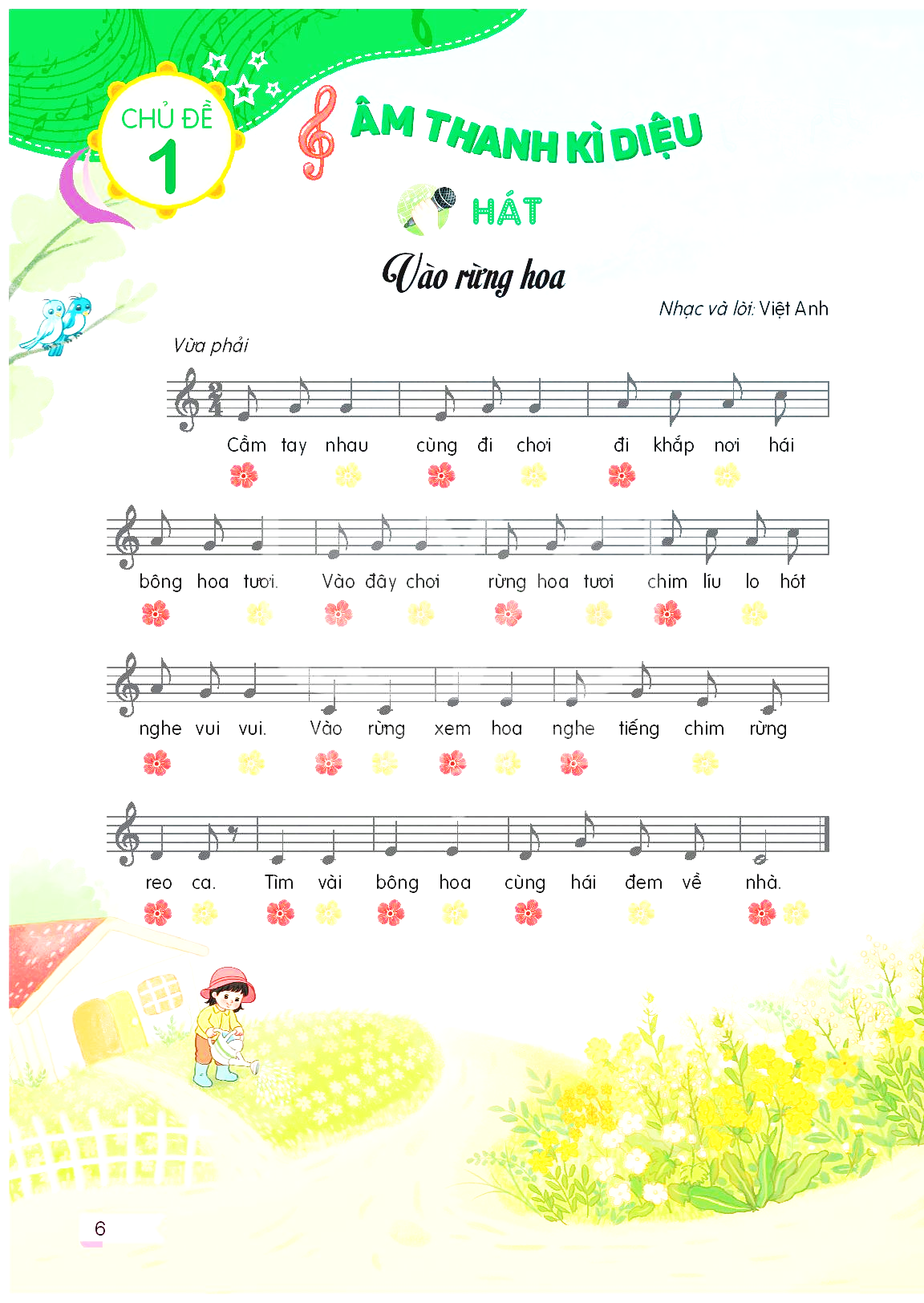 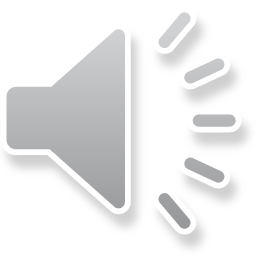 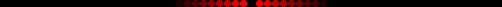 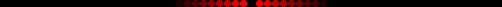 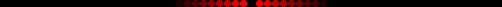 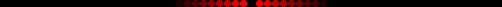 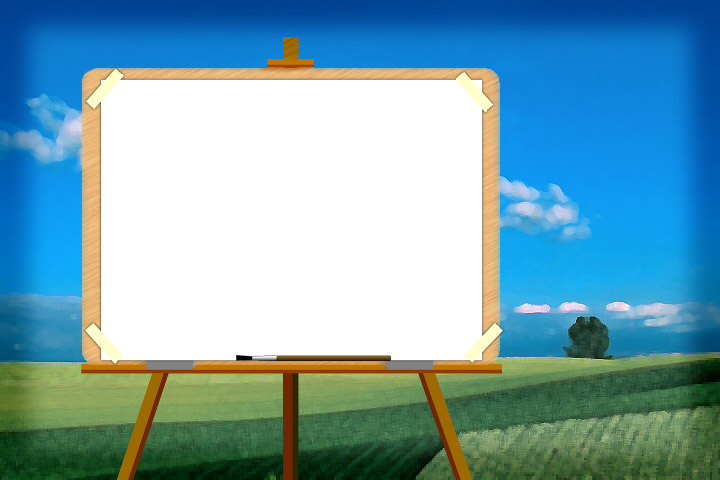 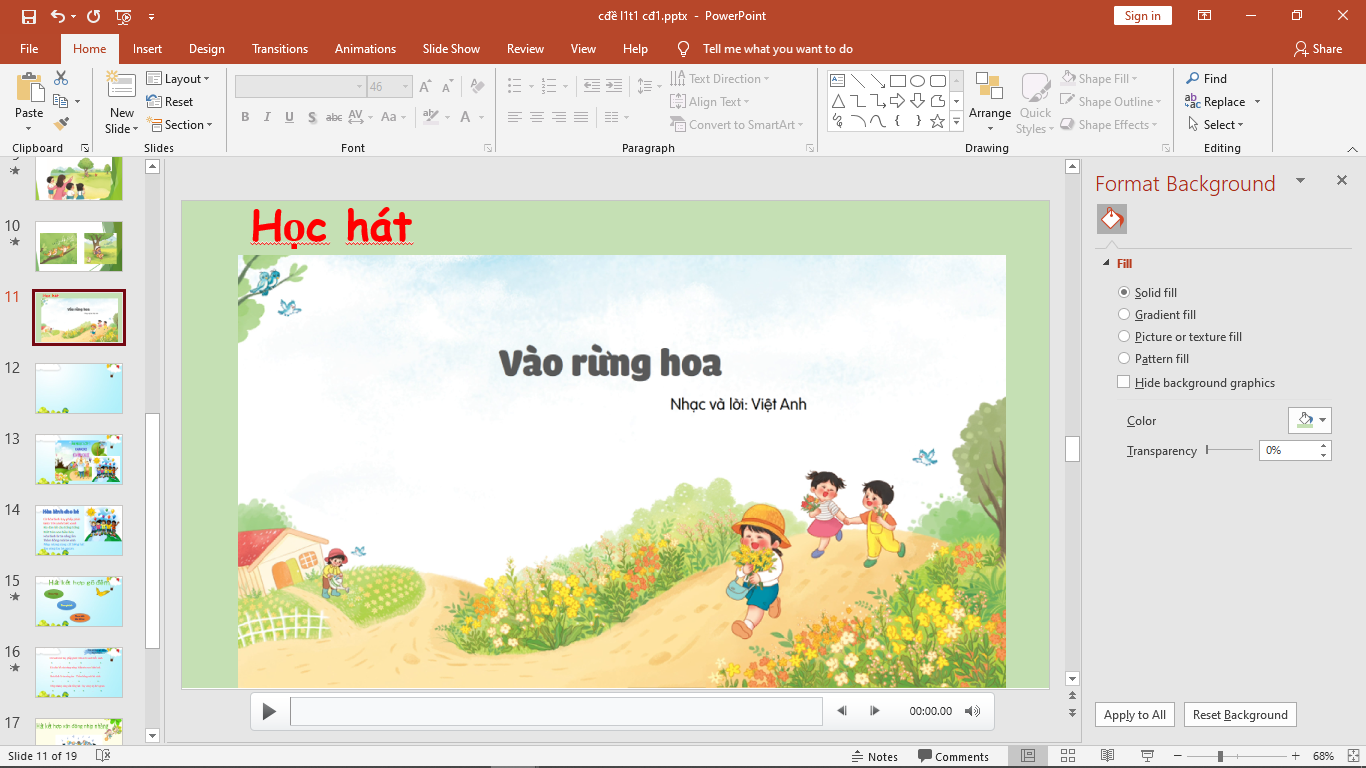 Học hát
VÀO RỪNG HOA
Việt Anh
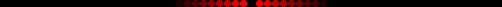 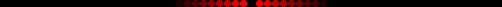 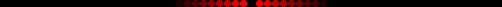 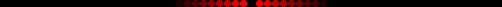 Cô giáo Khóa Son
Gọi tên các nhân vật
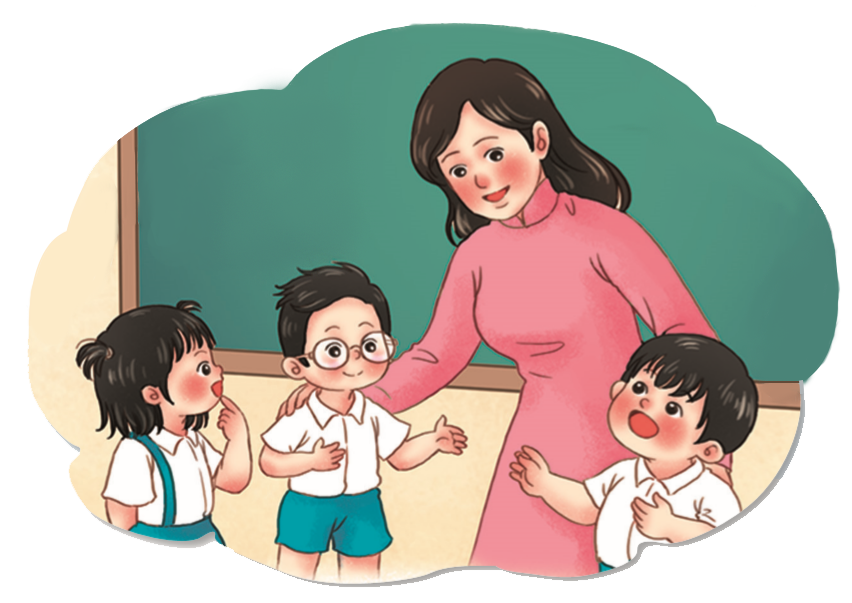 Bạn Rê
Bạn Mi
Bạn Đô
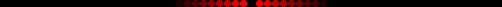 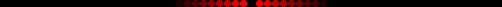 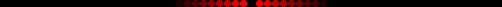 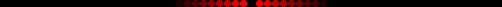 Có những âm thanh nào vang lên trong khu rừng kì diệu?
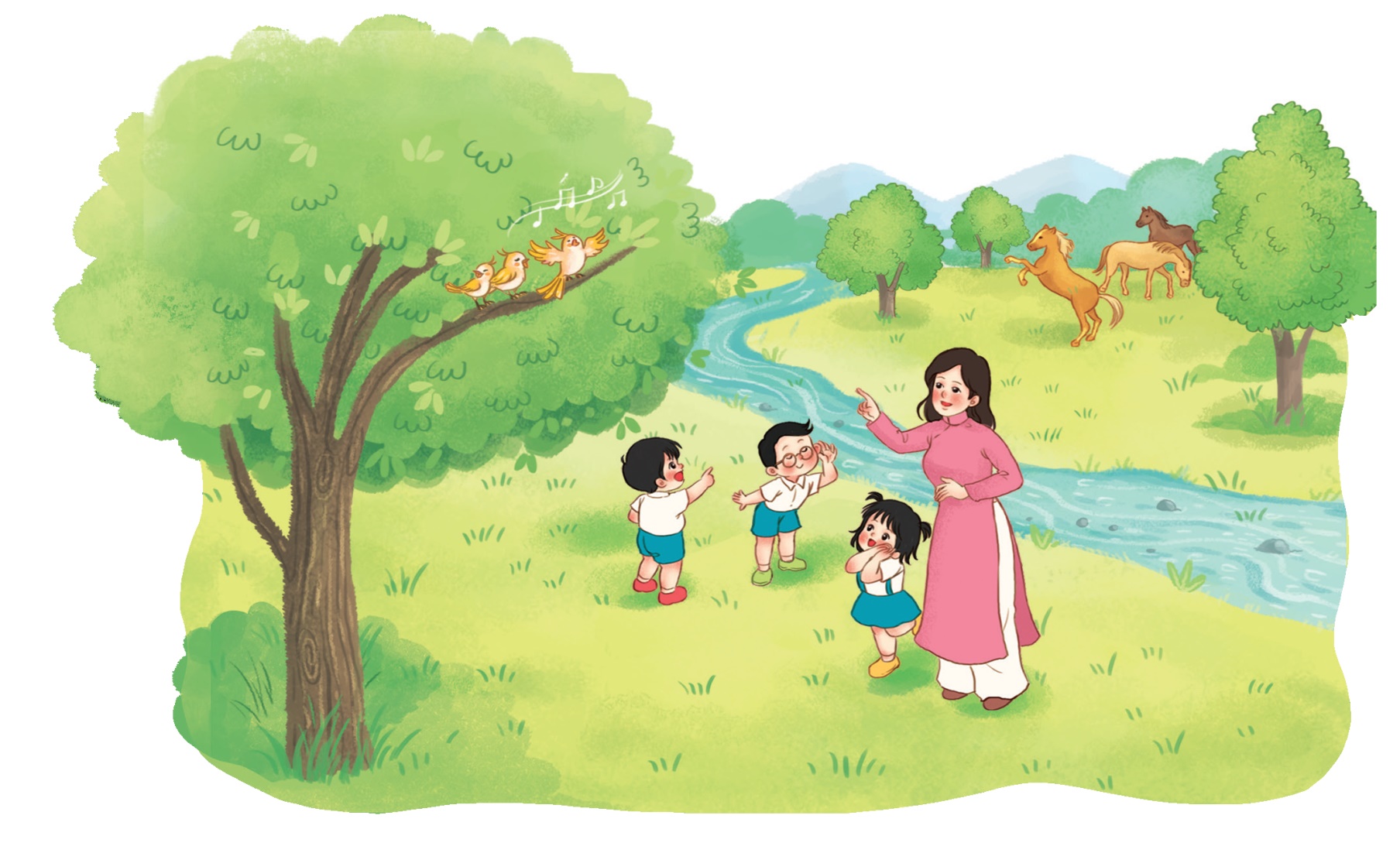 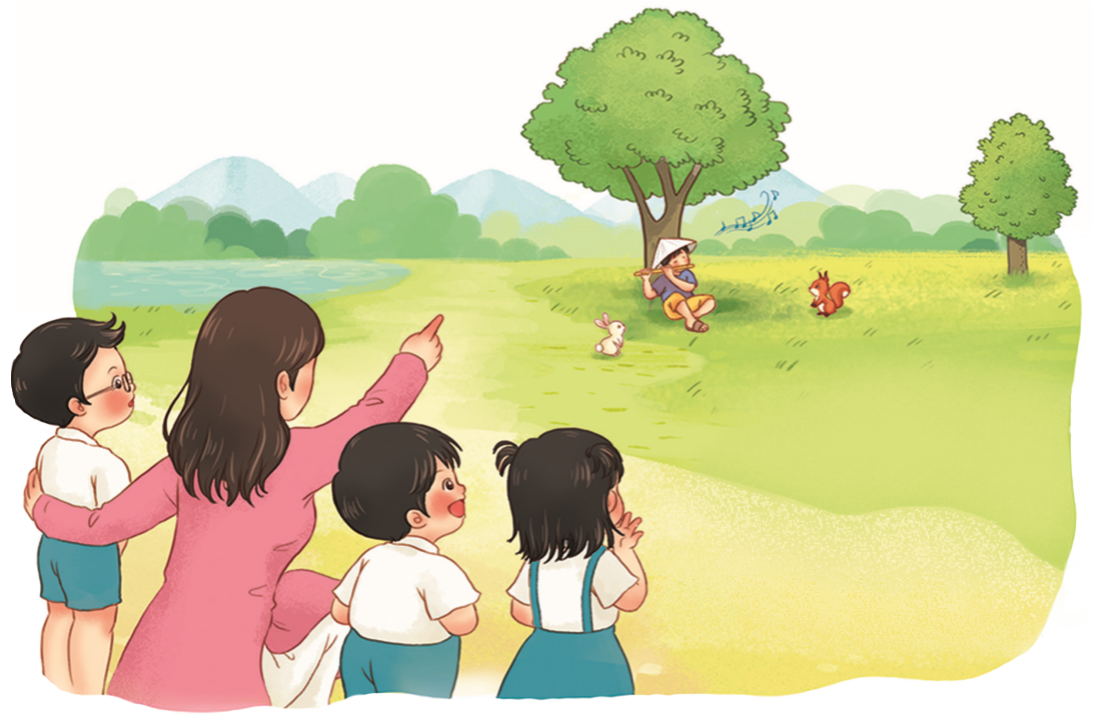 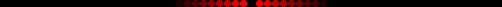 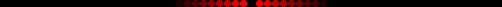 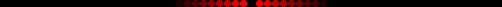 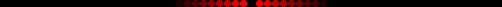 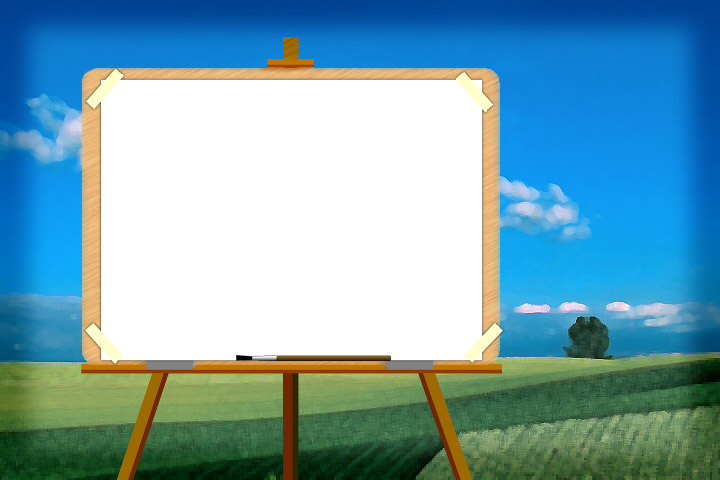 Tiết 1
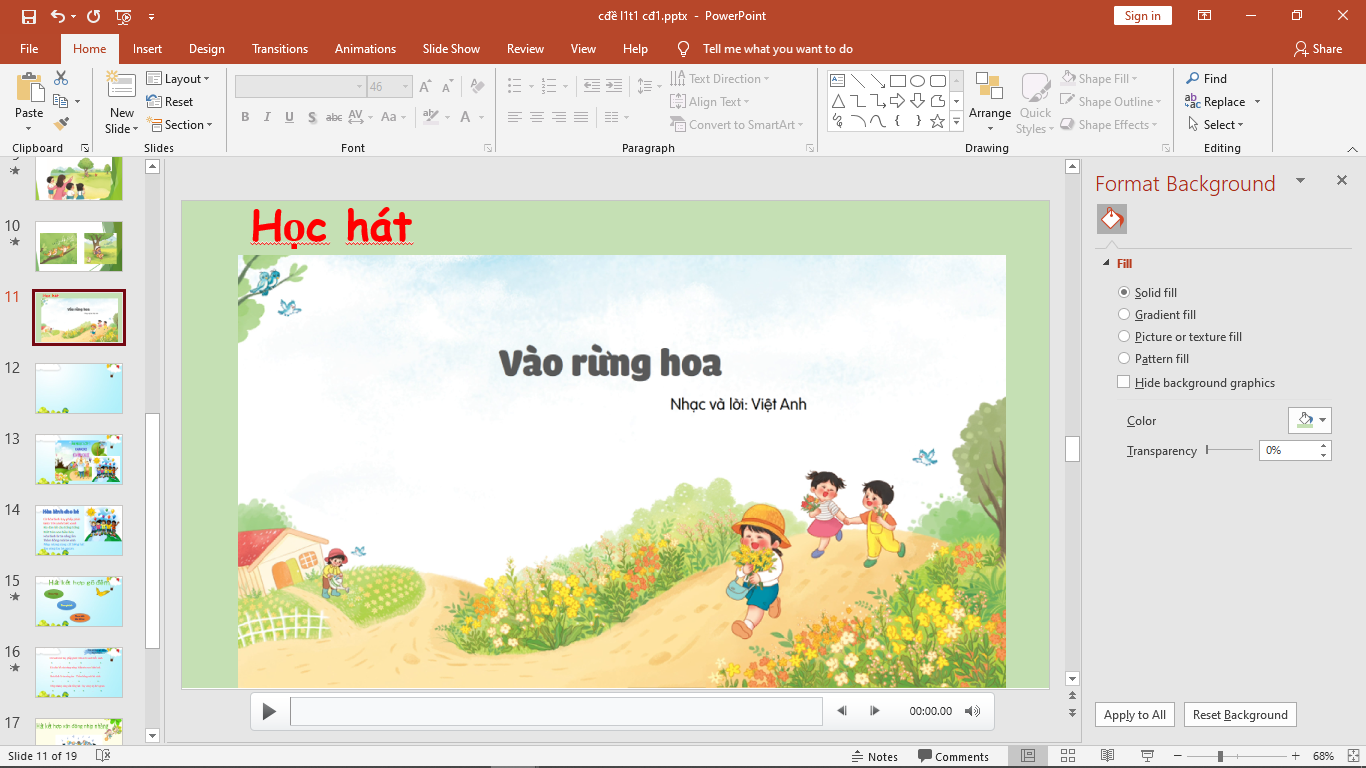 Câu chuyện:
ÂM THANH KÌ DIỆU
Học hát:
VÀO RỪNG HOA
Việt Anh
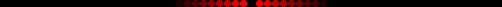 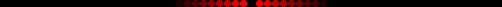 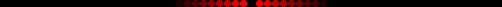